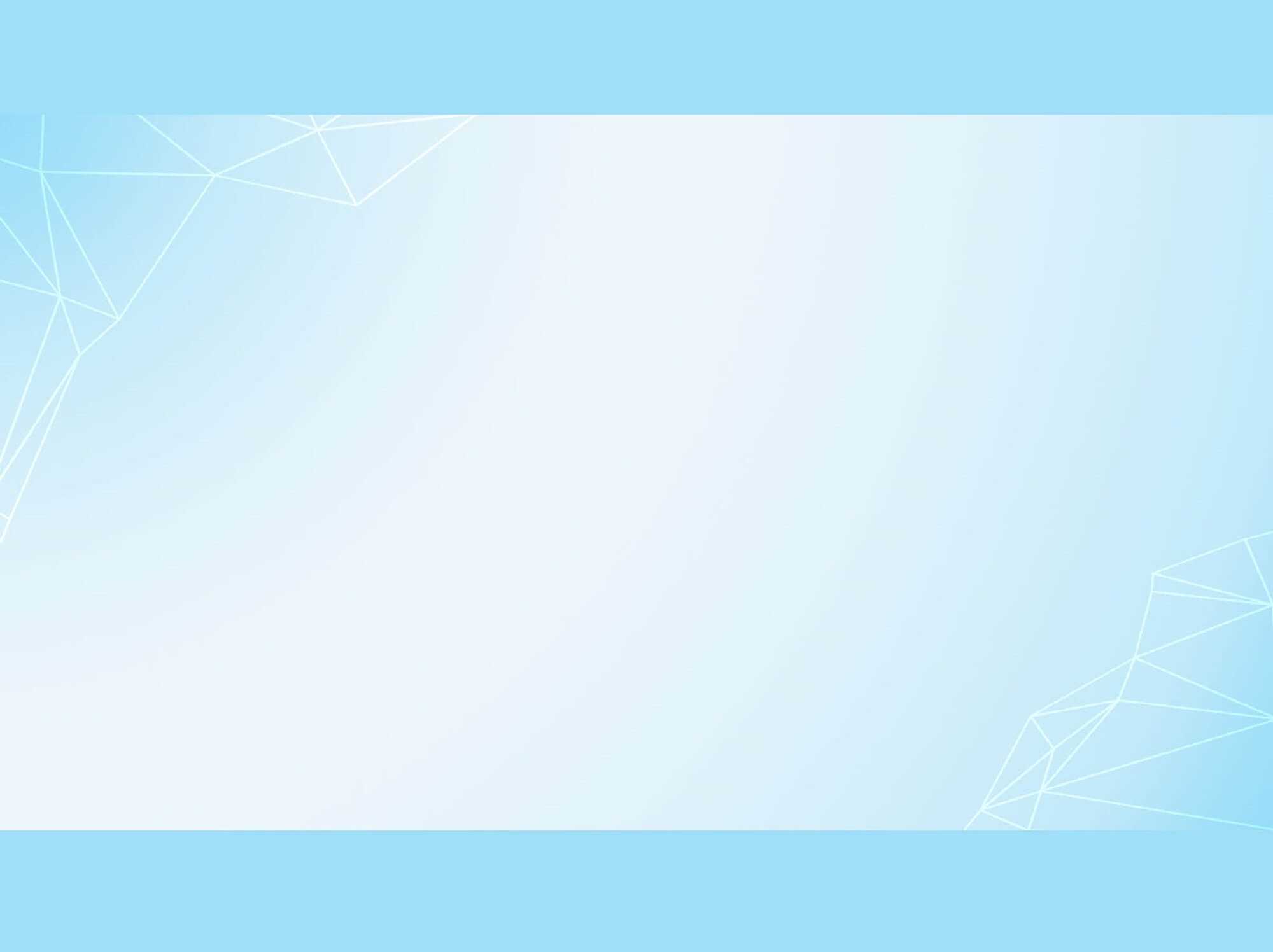 Номинация: использование цифровых инструментов в образовательной деятельности
Проект: «Современная и безопасная цифровая образовательная среда 
в дошкольной организации»
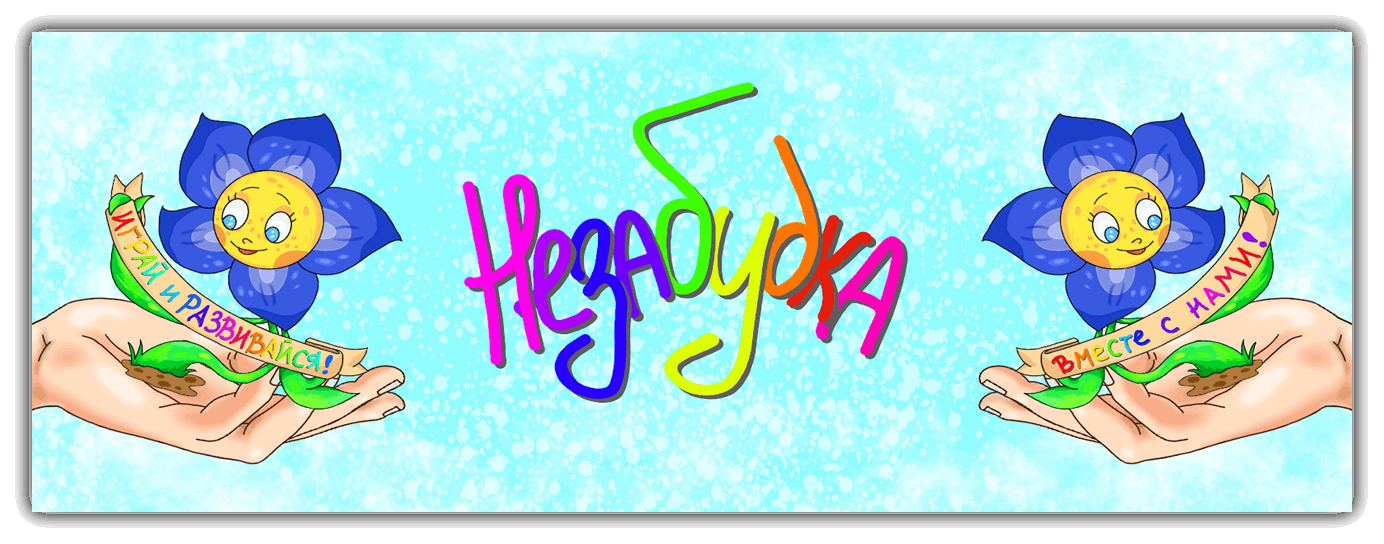 Старший воспитатель МОУ «СОШ №16» (дошкольное отделение)
Добросердова Наталья Александровна
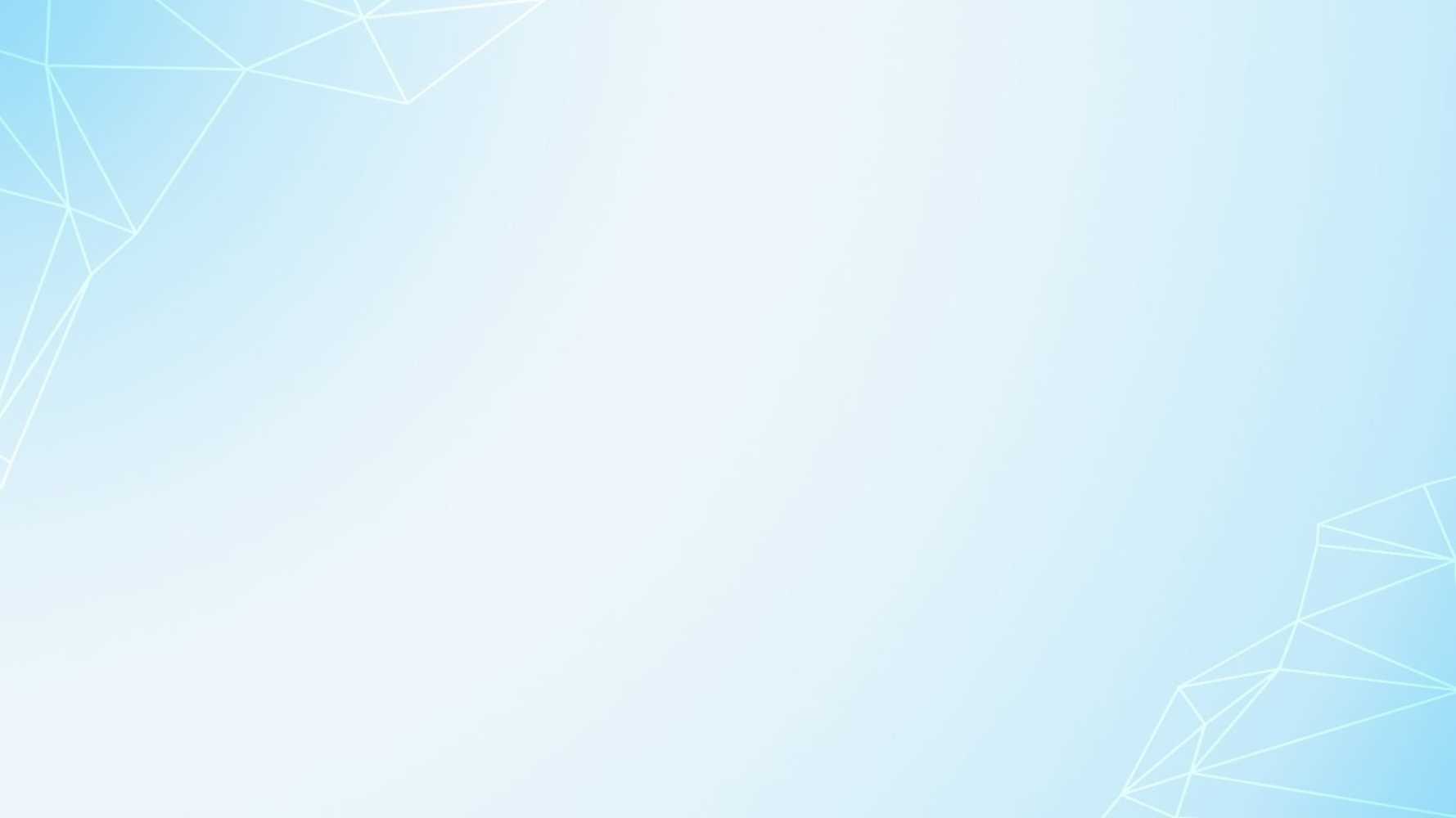 Государственная программа Российской Федерации «Развитие образования» на 2018 — 2025 годы
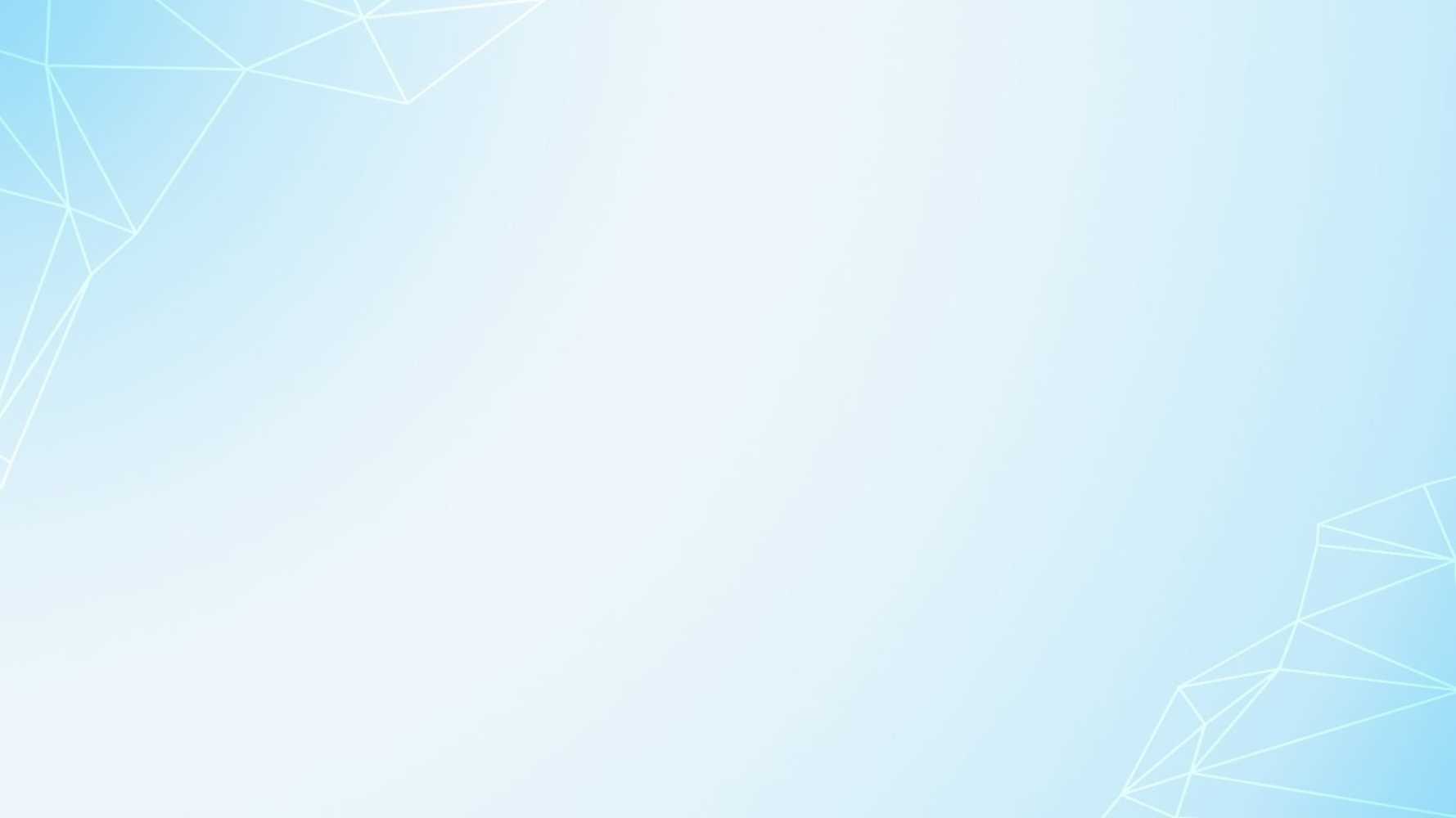 Цель: создание полноценных условий для повышения качества дошкольного образования, путем создания, внедрения и распространения современной и безопасной цифровой образовательной среды.
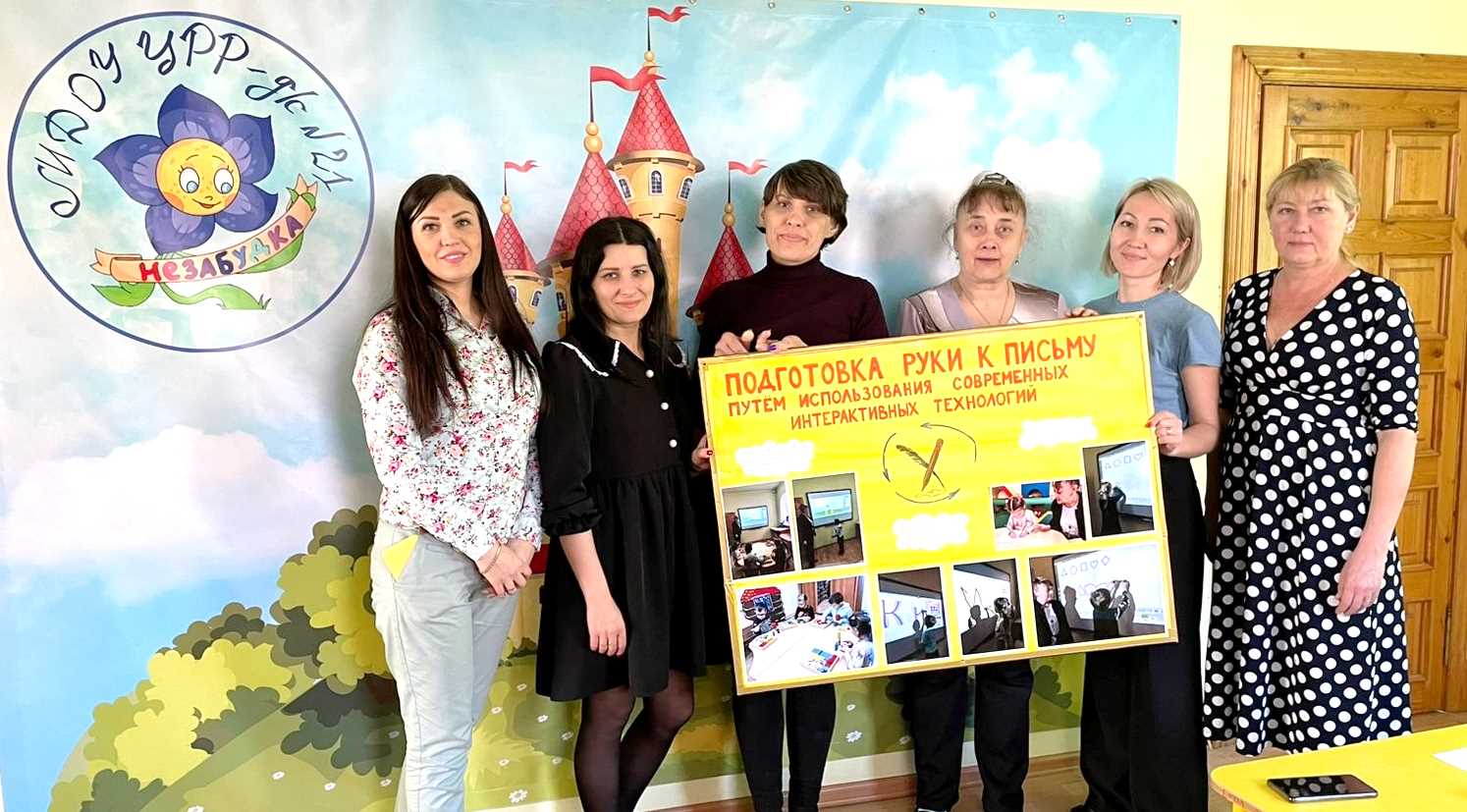 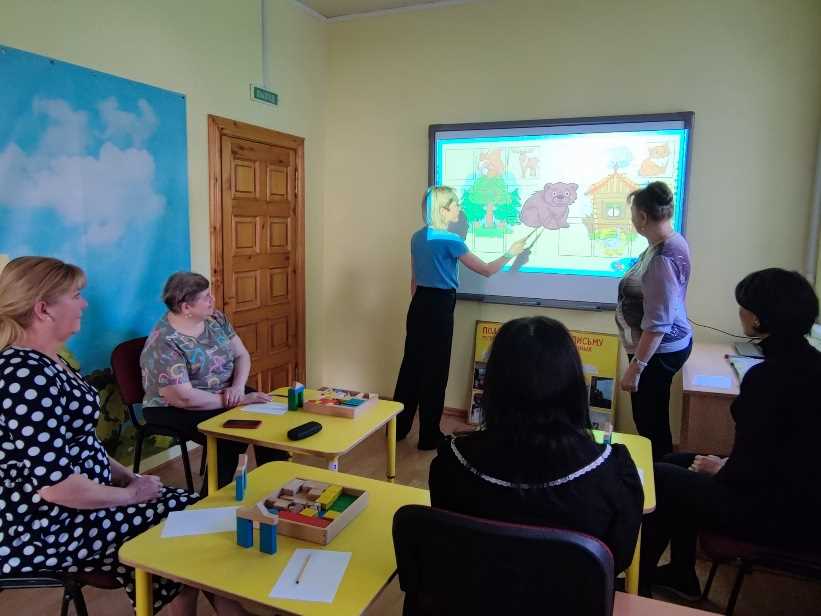 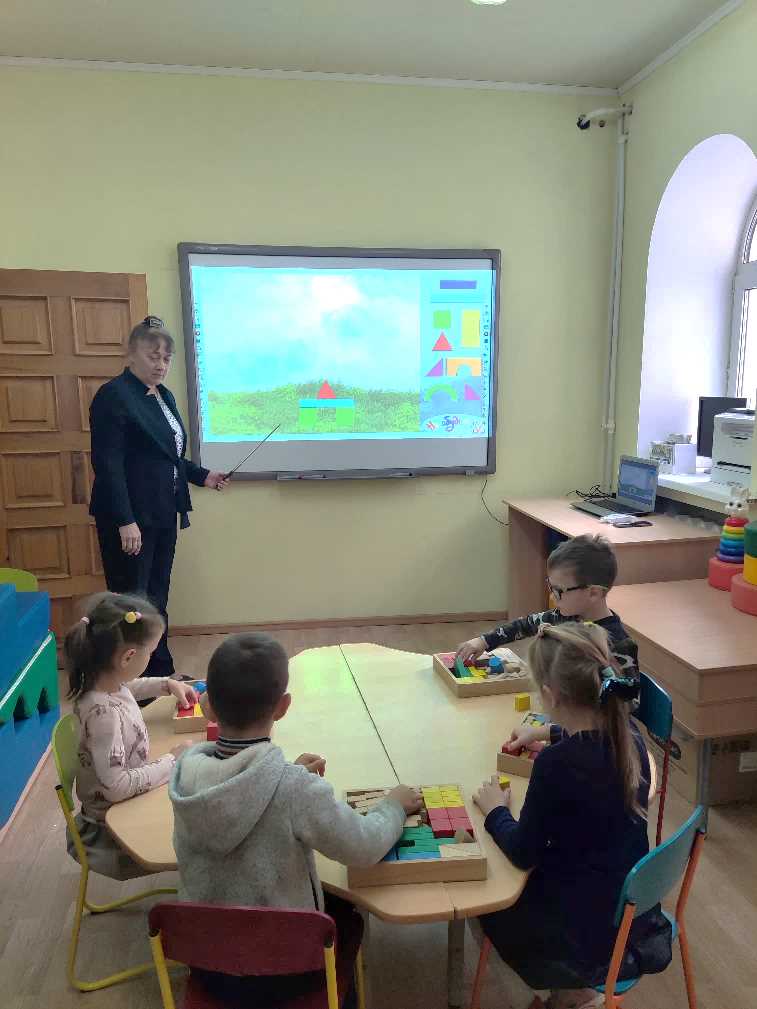 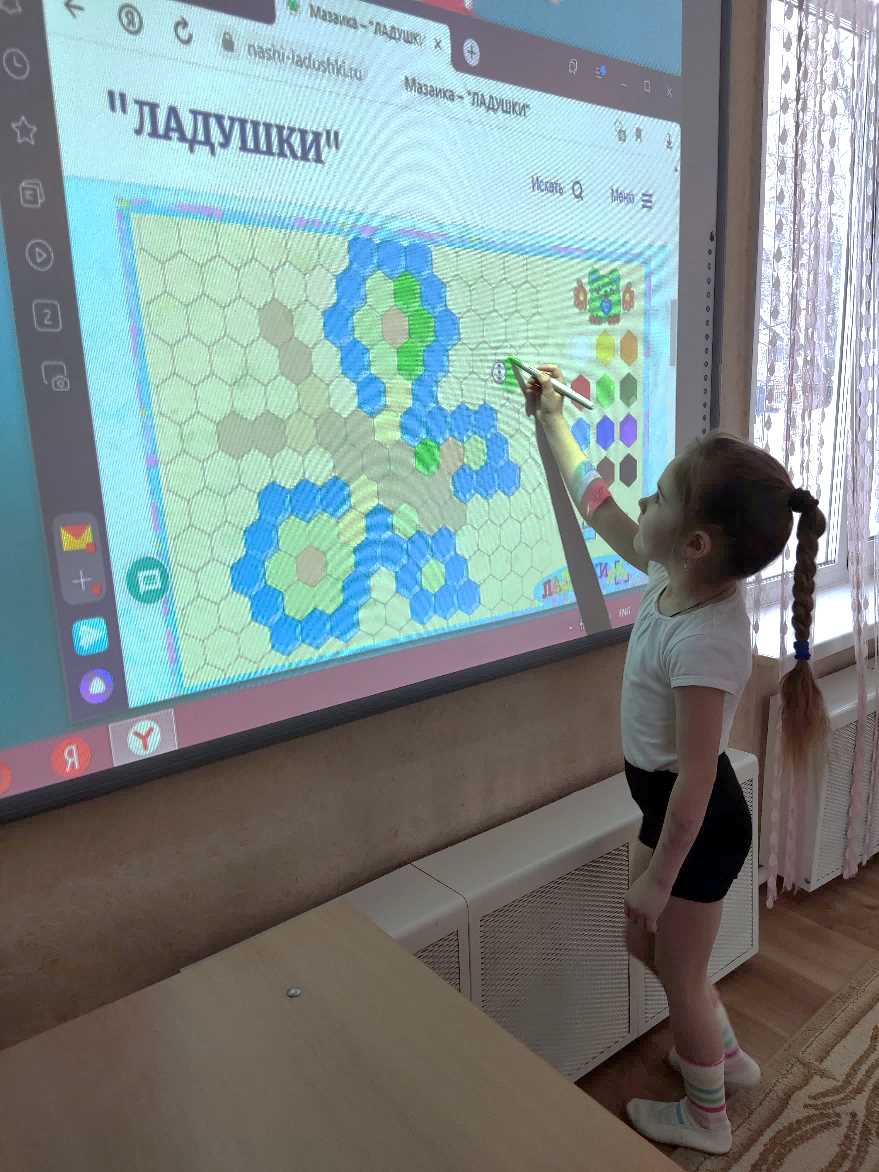 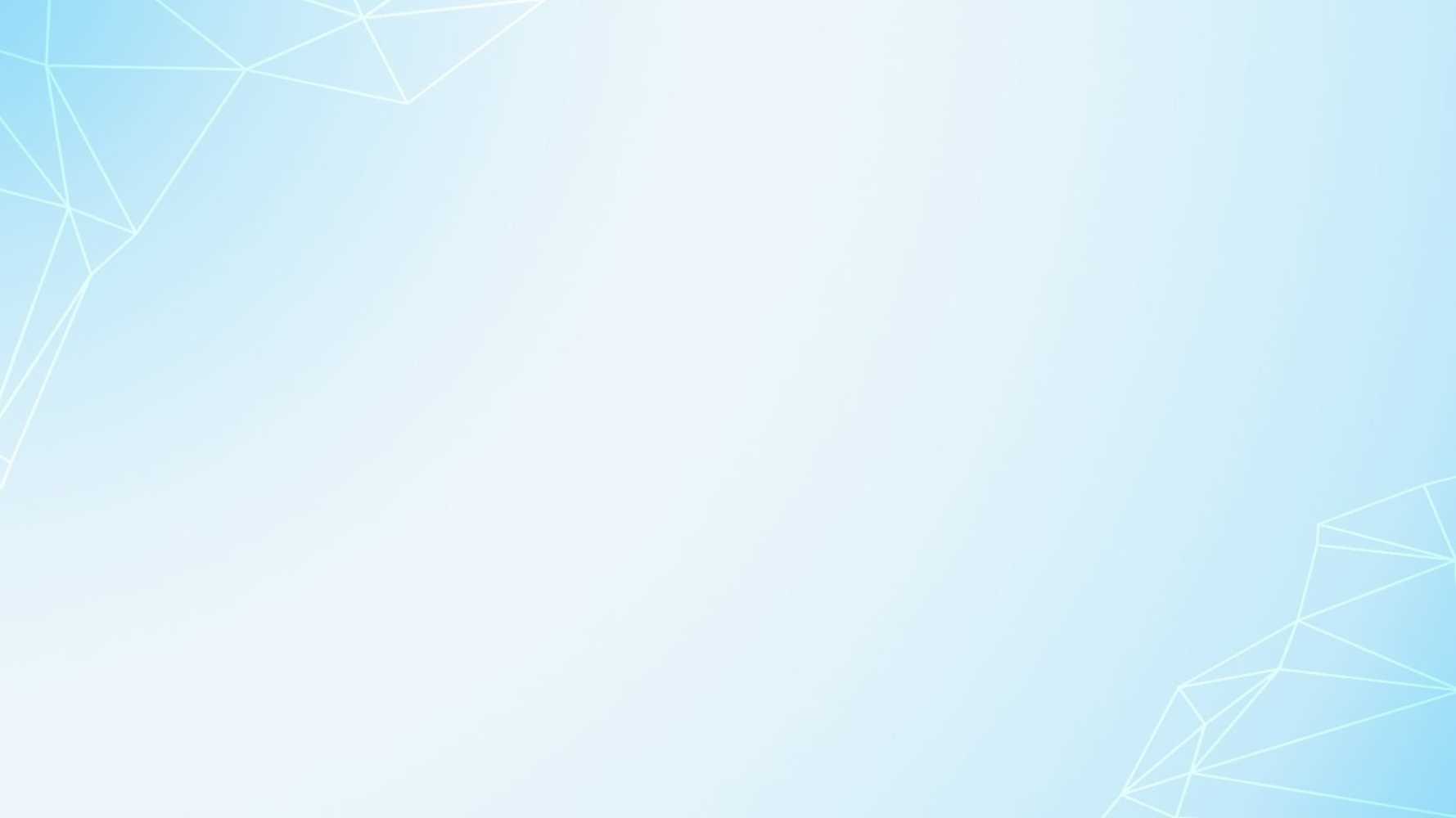 Речевое развитие
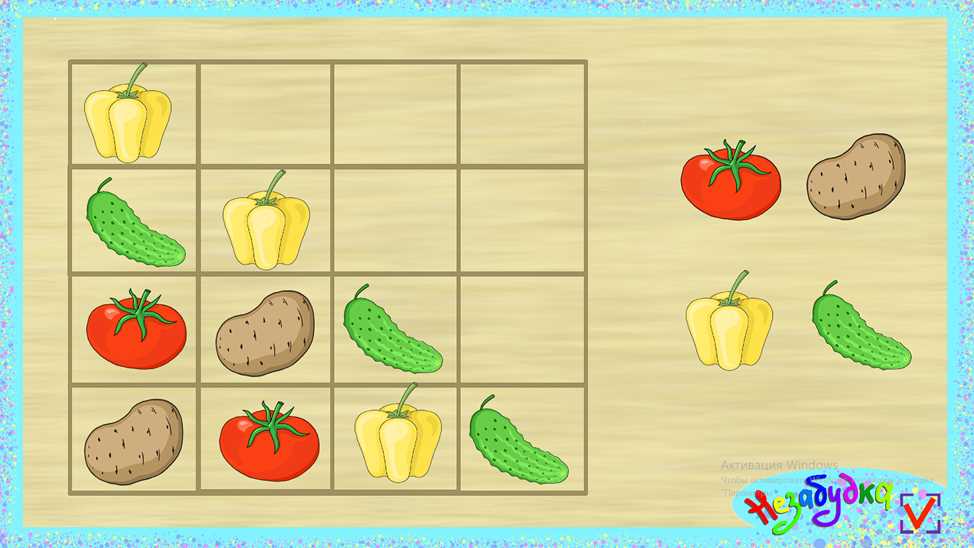 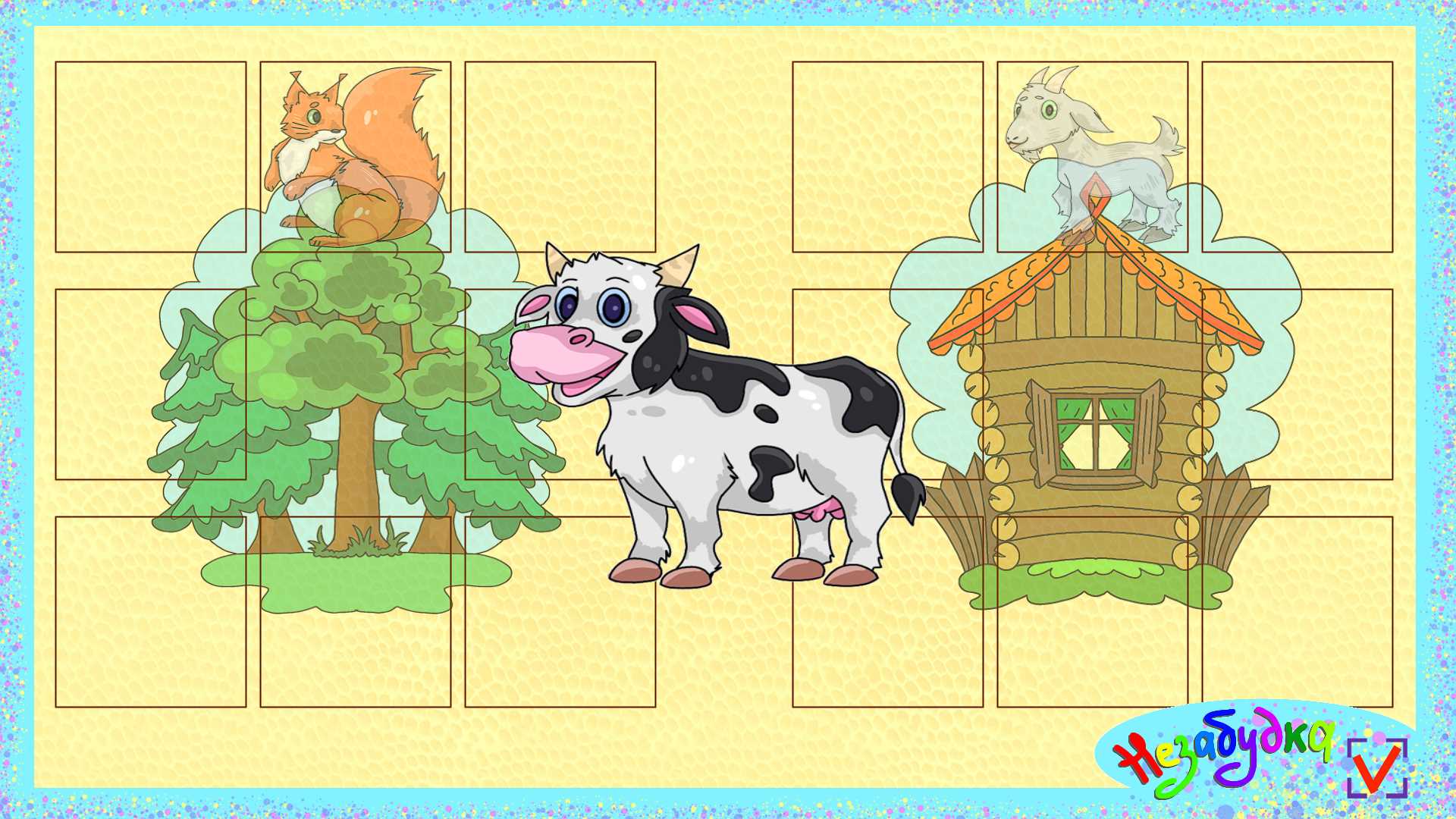 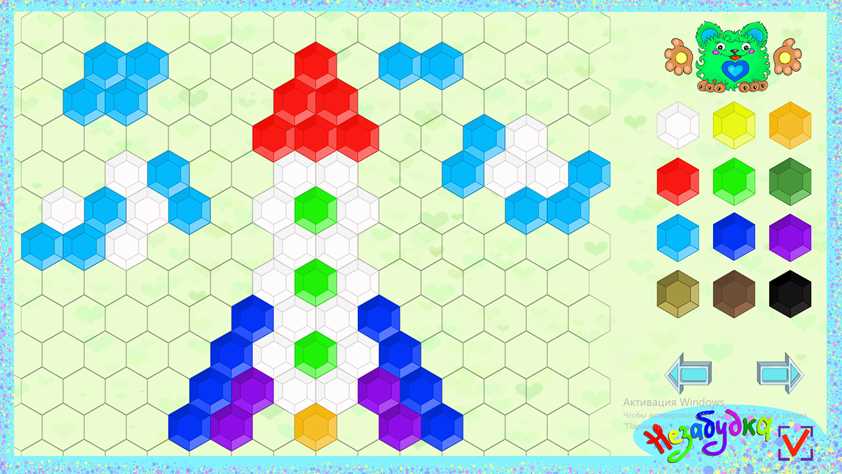 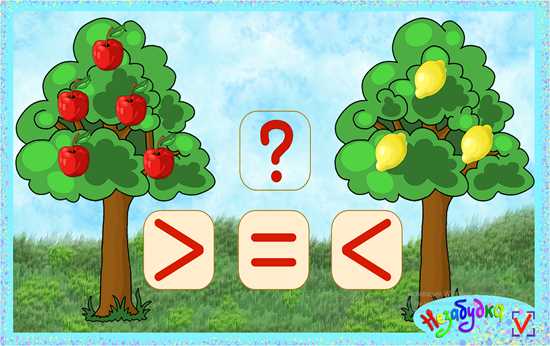 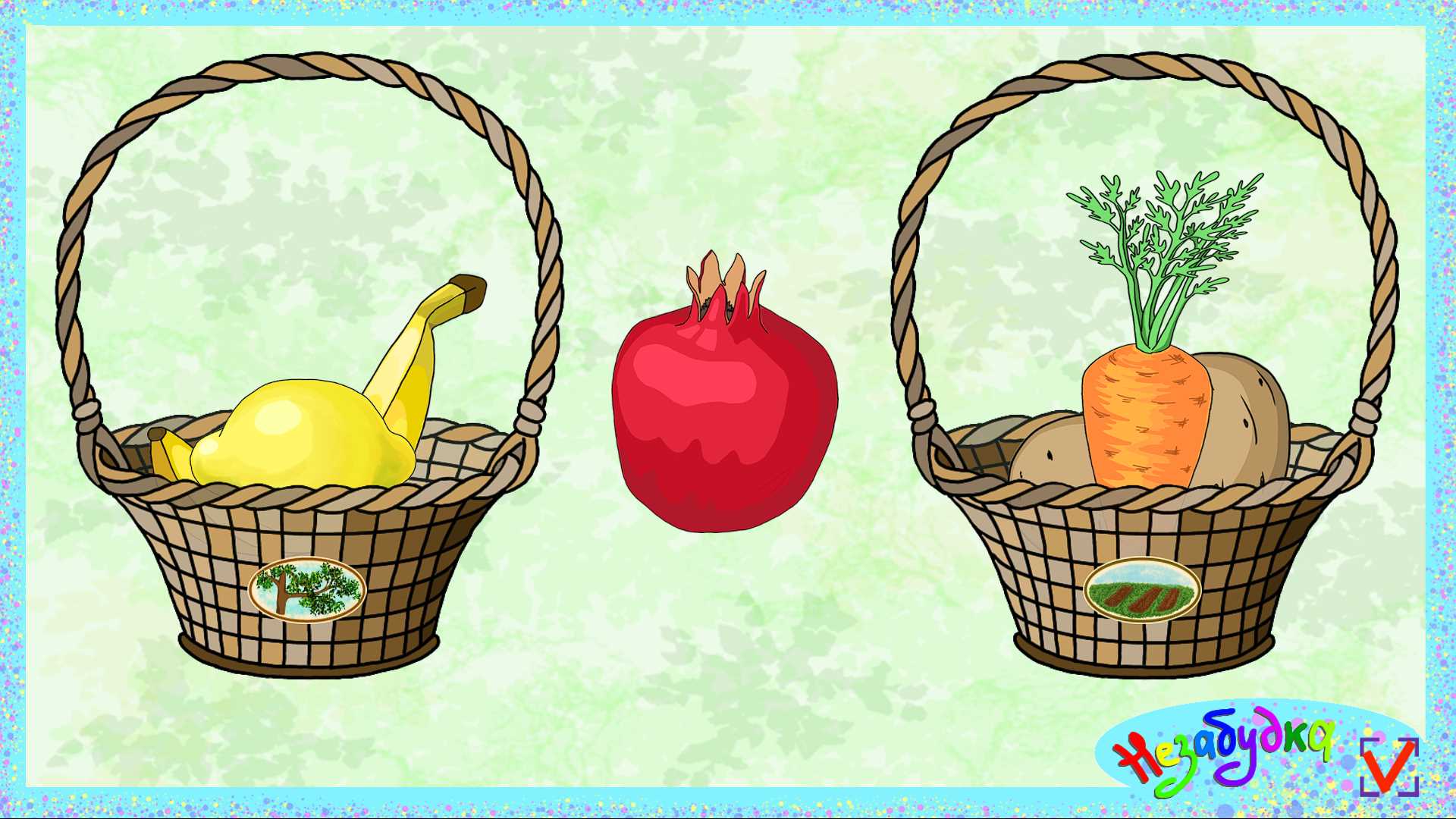 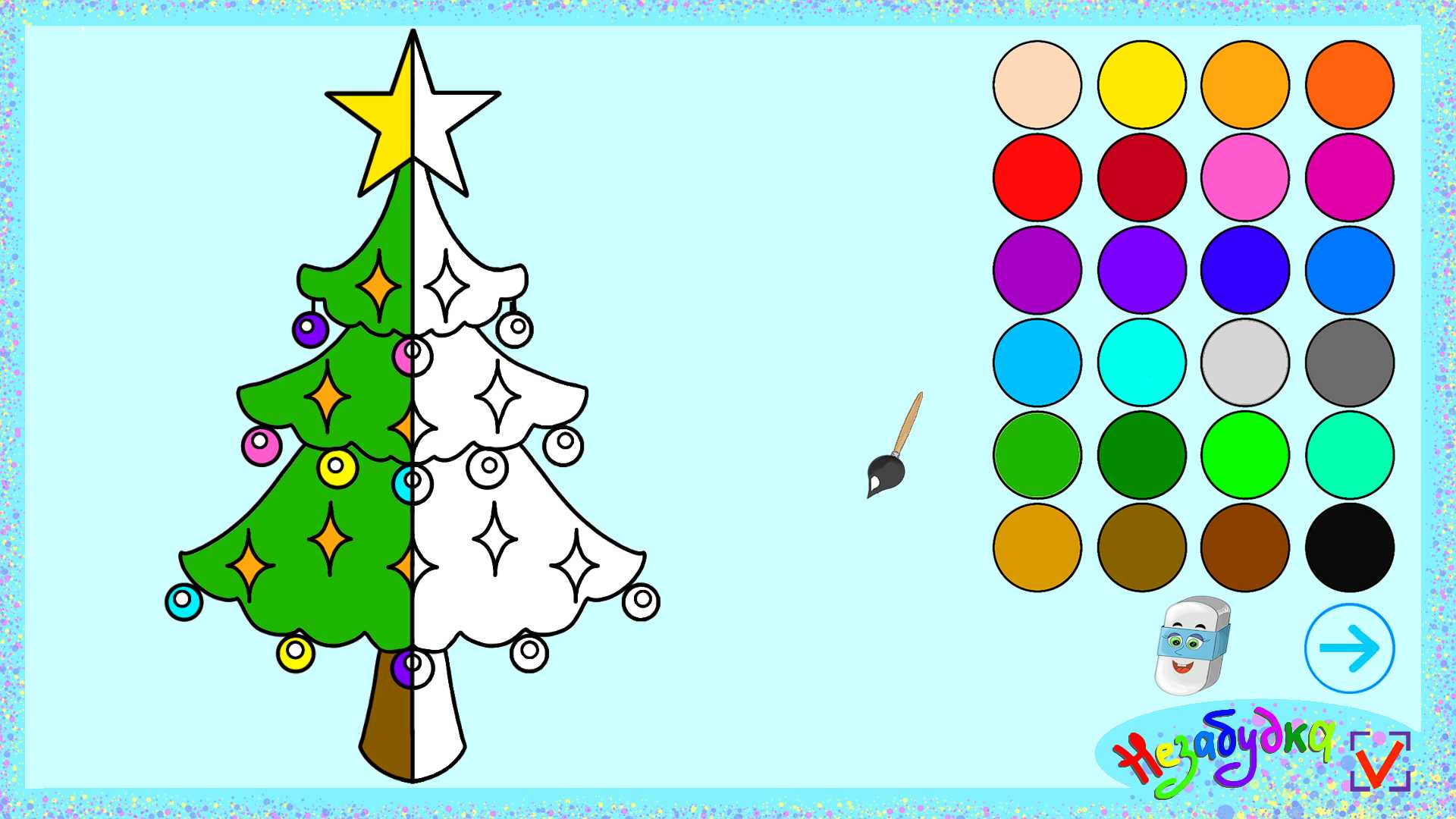 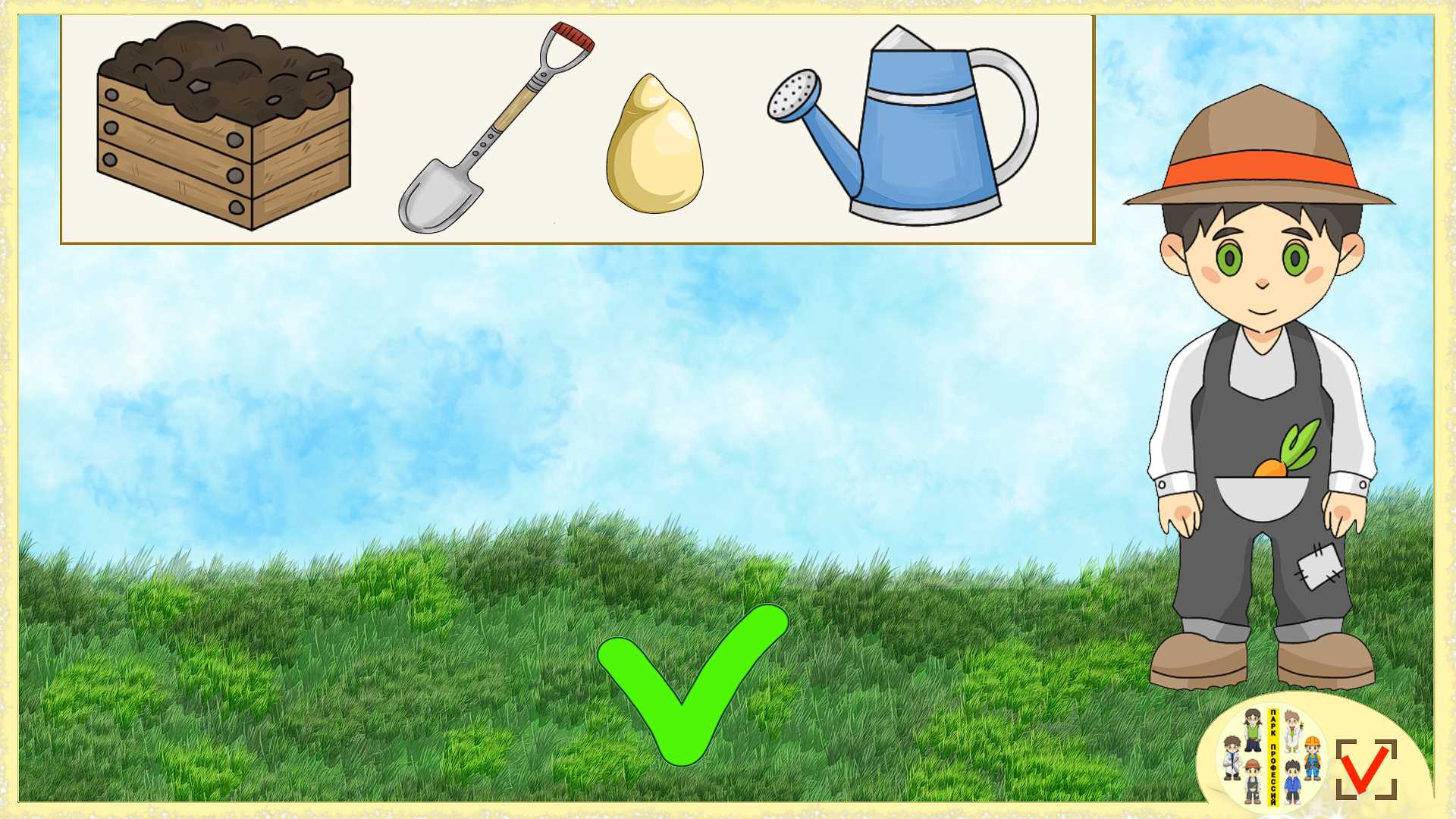 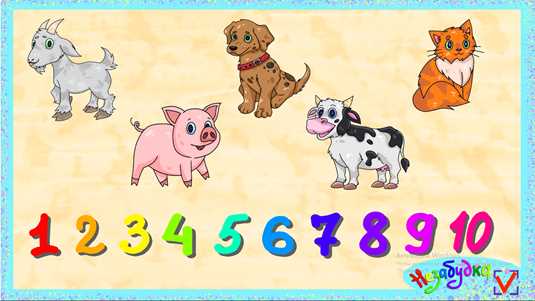 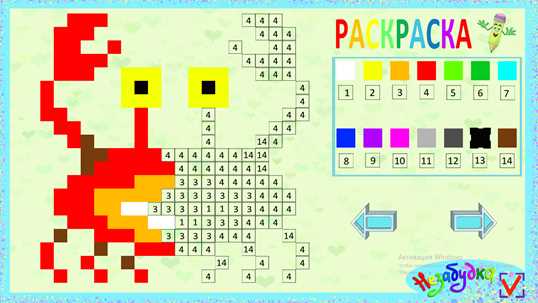 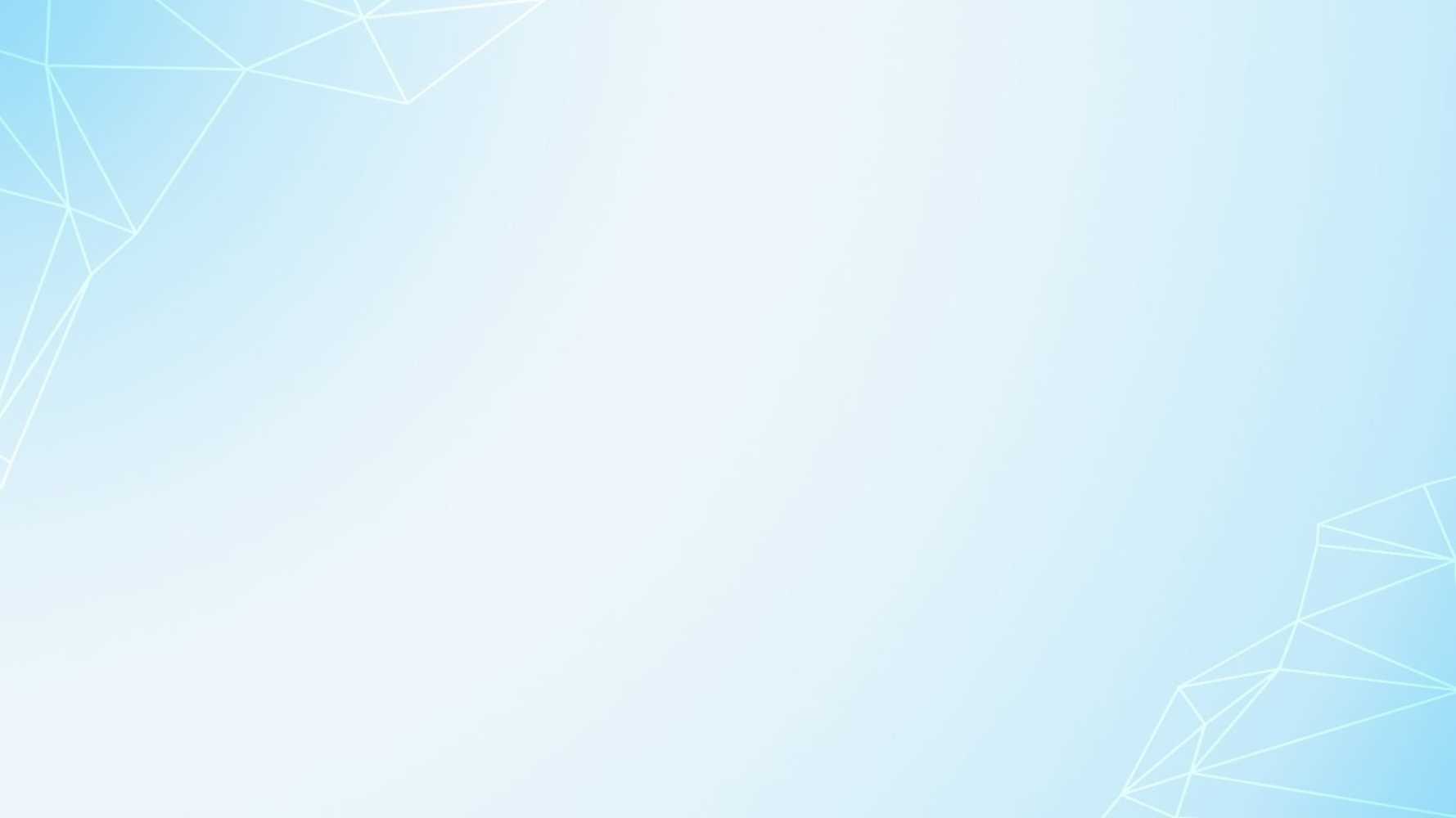 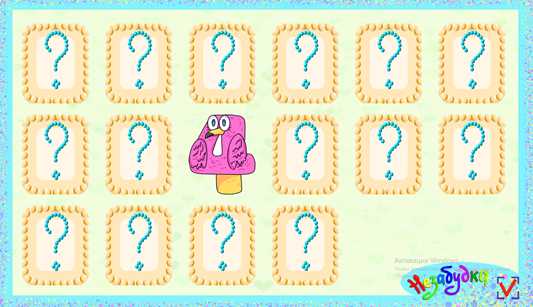 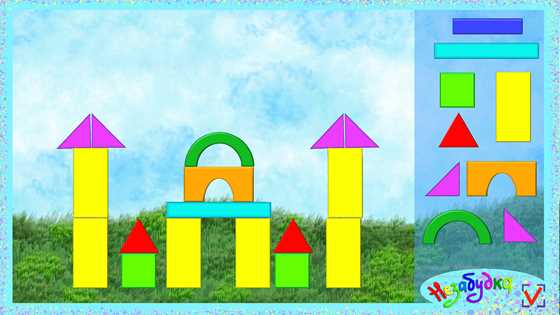 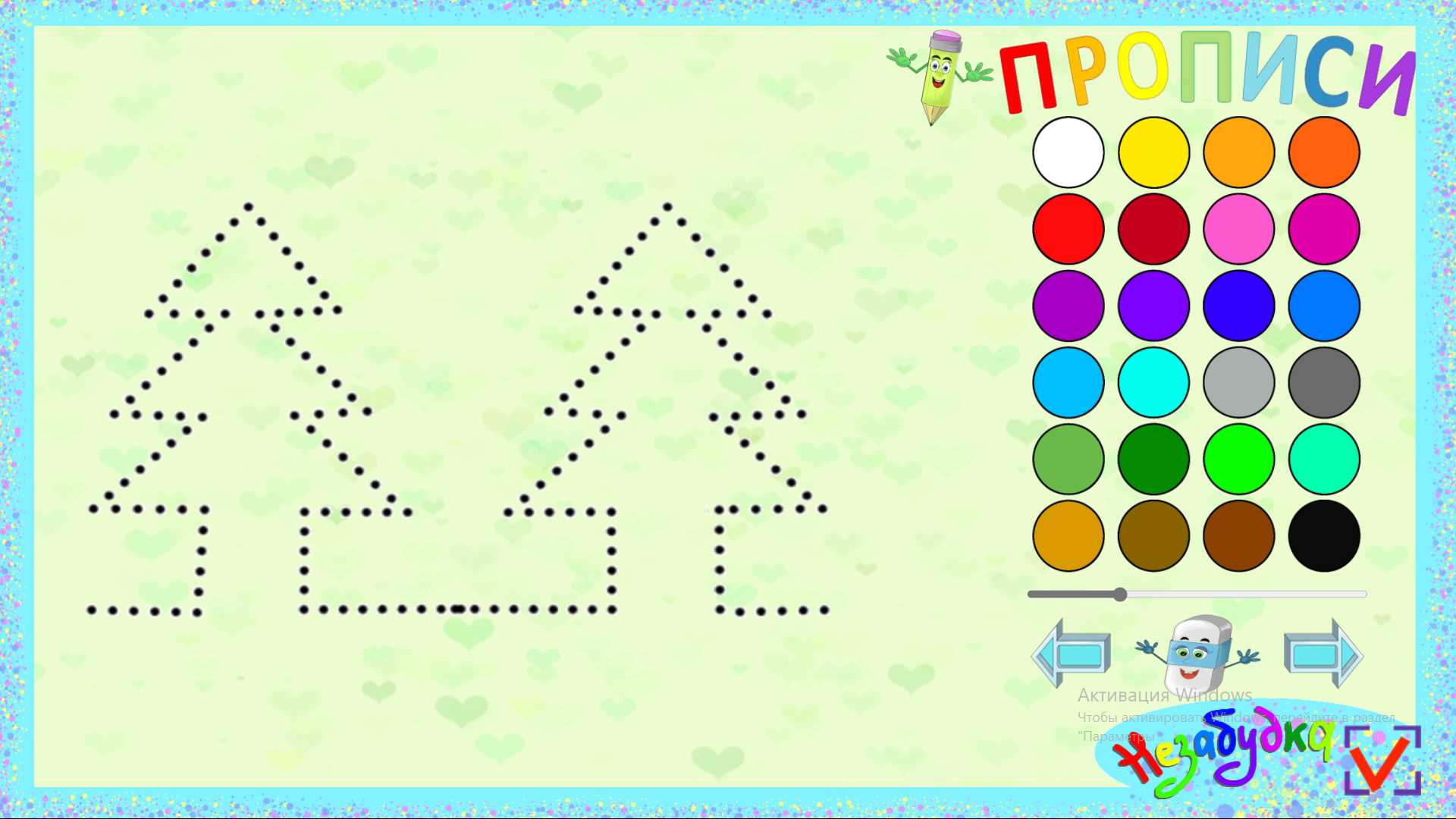 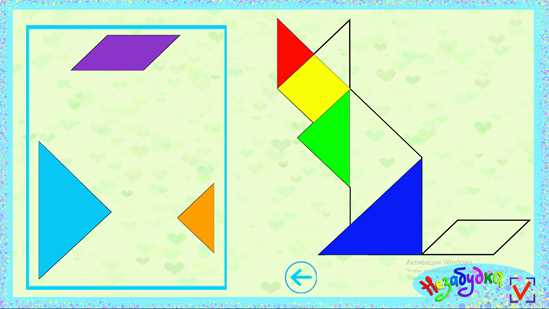 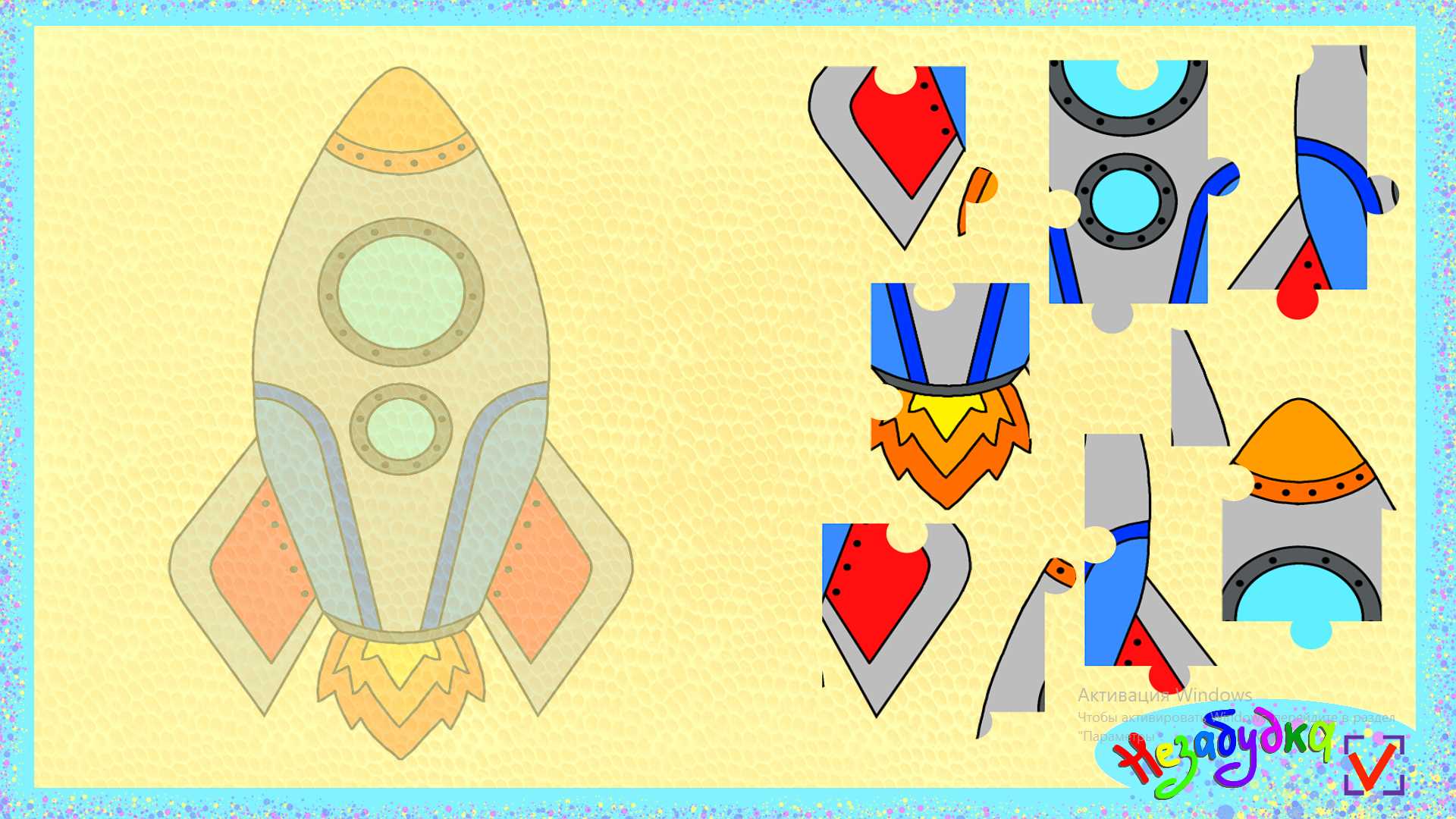 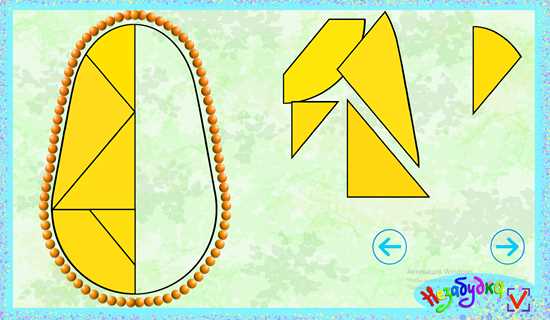 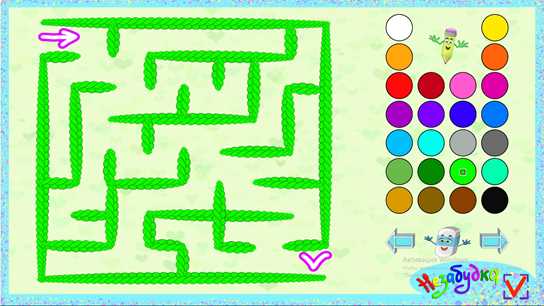 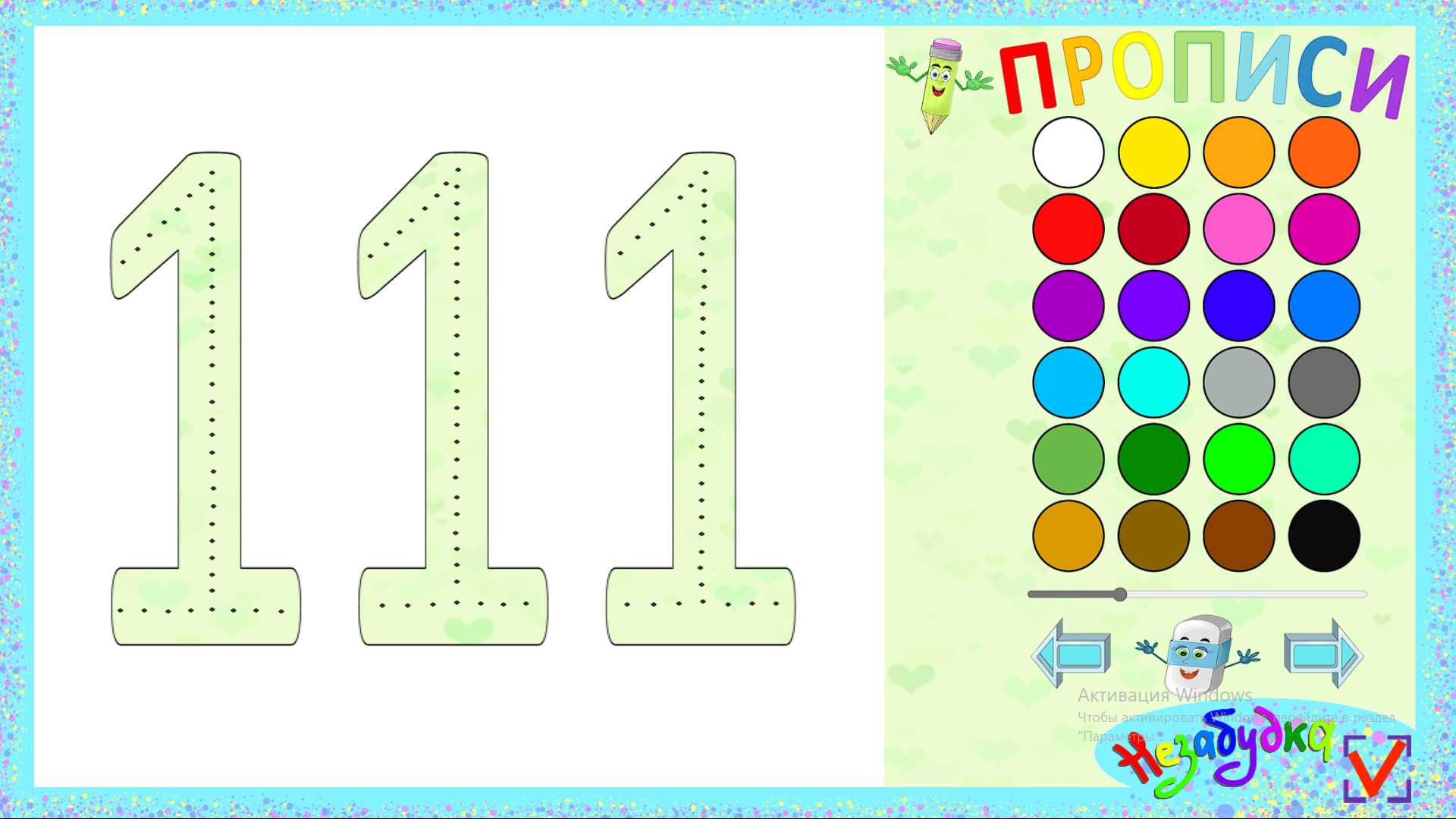 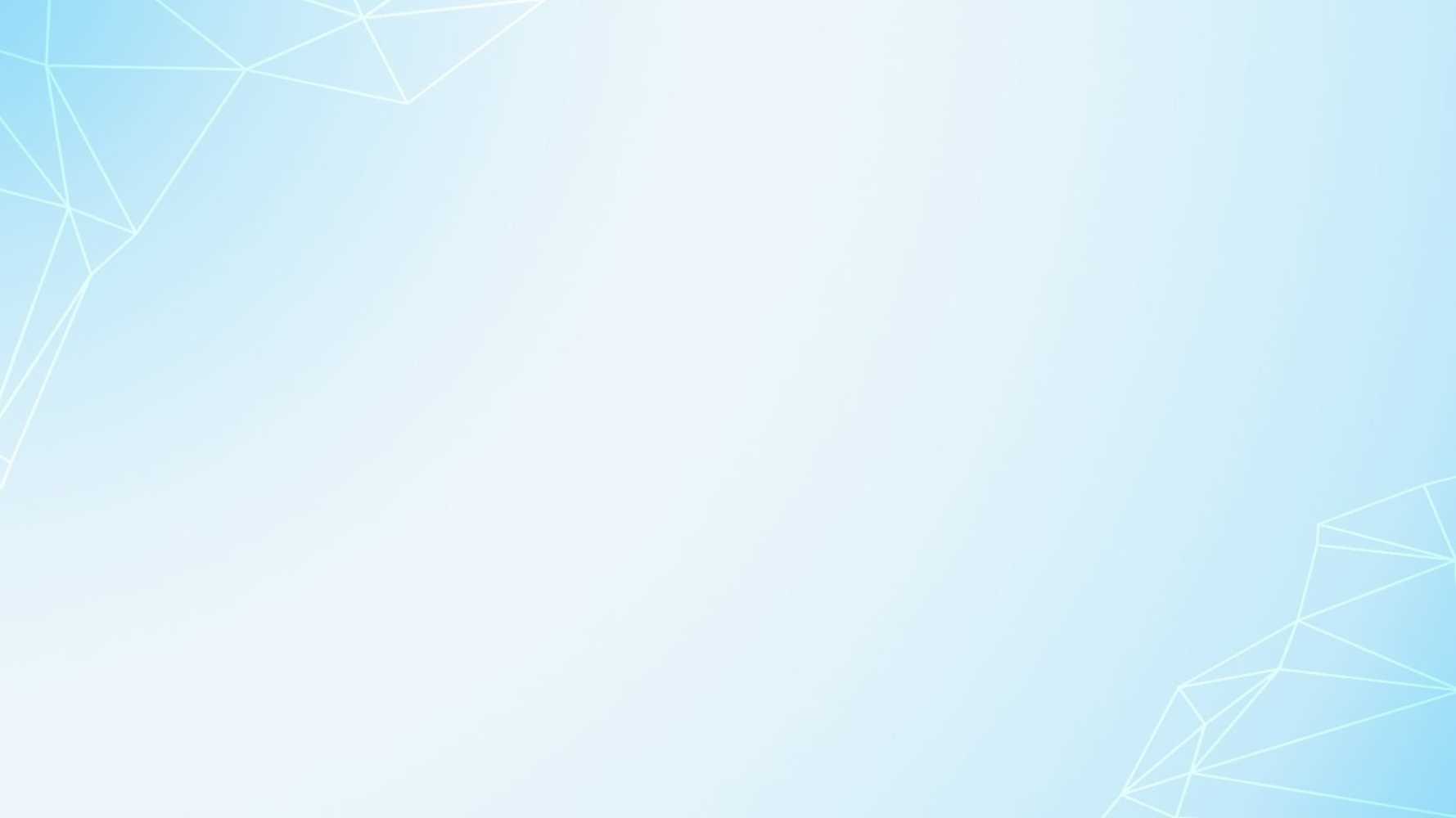 В индивидуальной, подгрупповой работе 
как воспитателя, так и специалиста
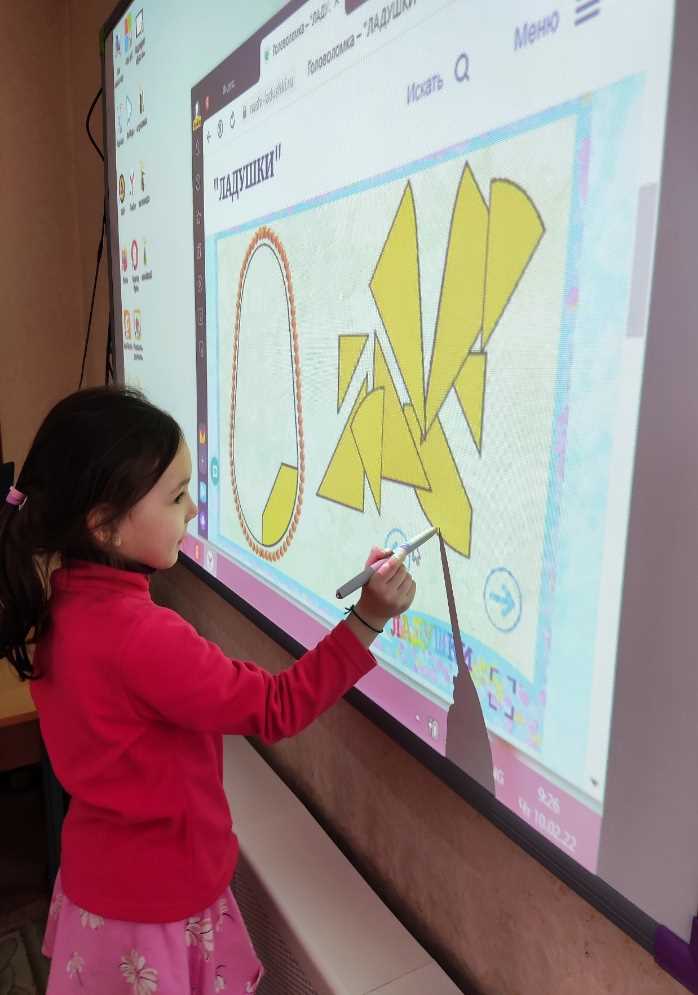 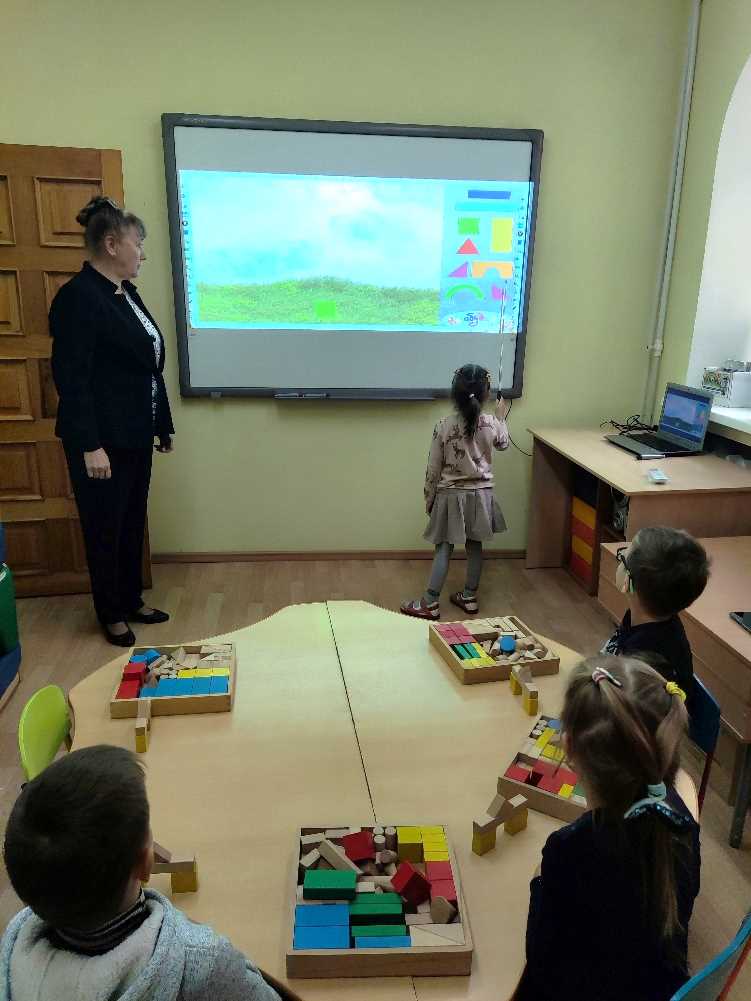 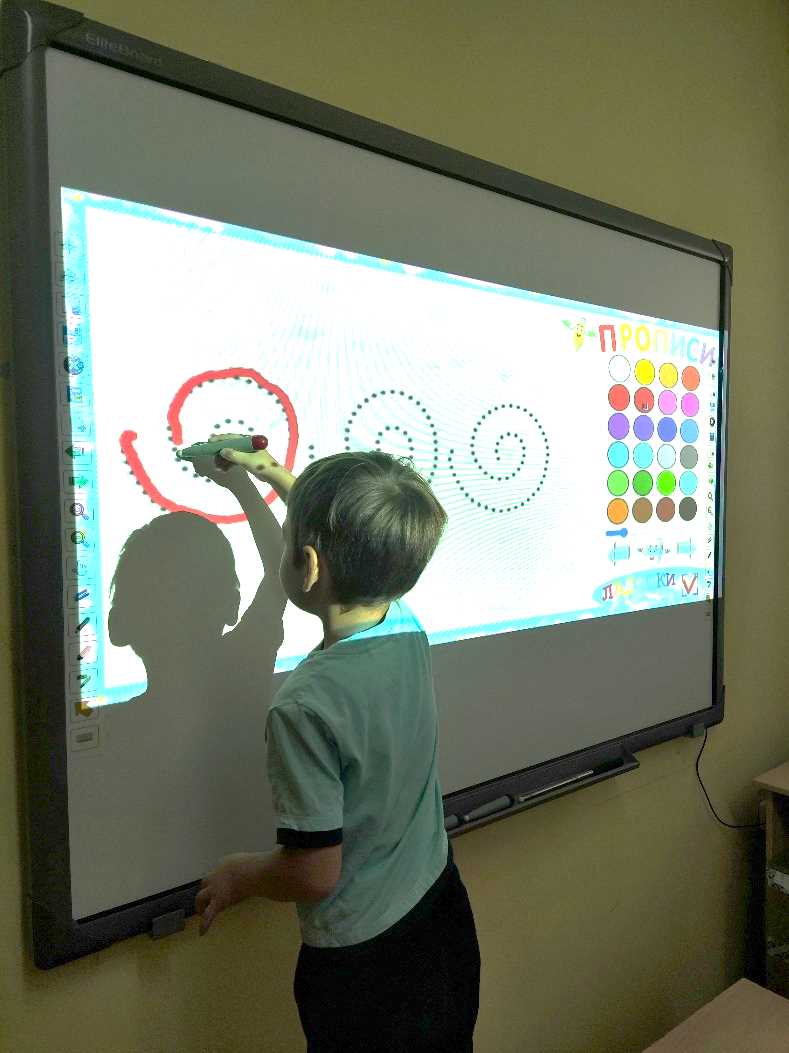 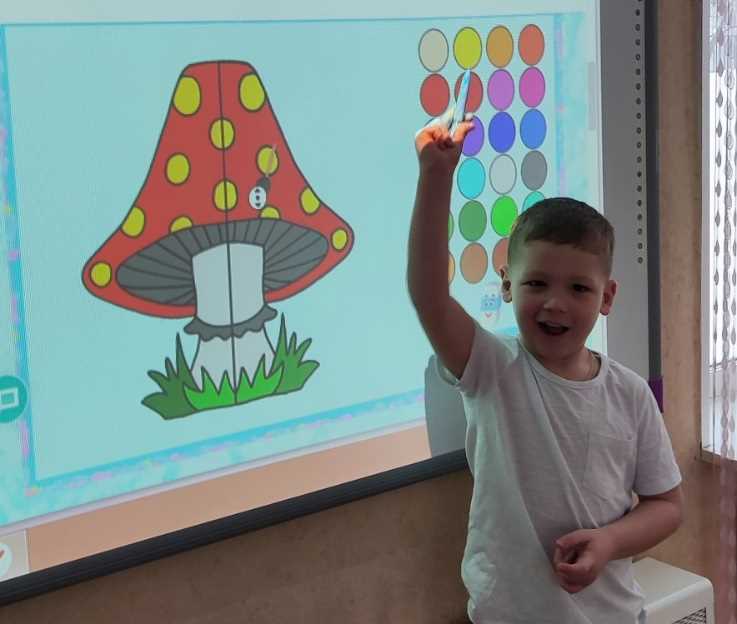 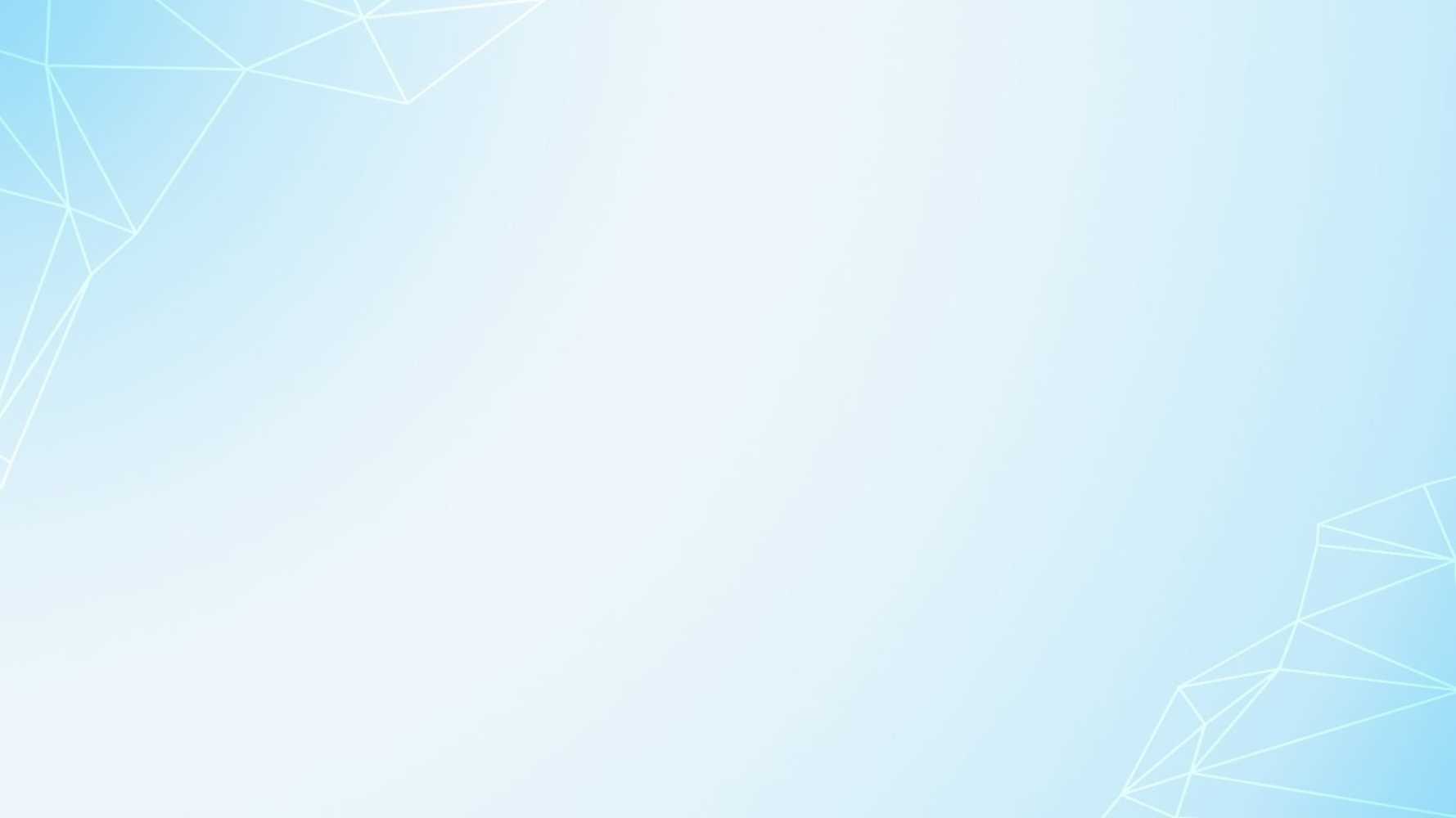 В качестве наглядной демонстрации задания педагогом,
 для последующего выполнения воспитанниками 
с настольными материалами.

В качестве закрепления и диагностики ранее полученных 
знаний, умений и навыков.
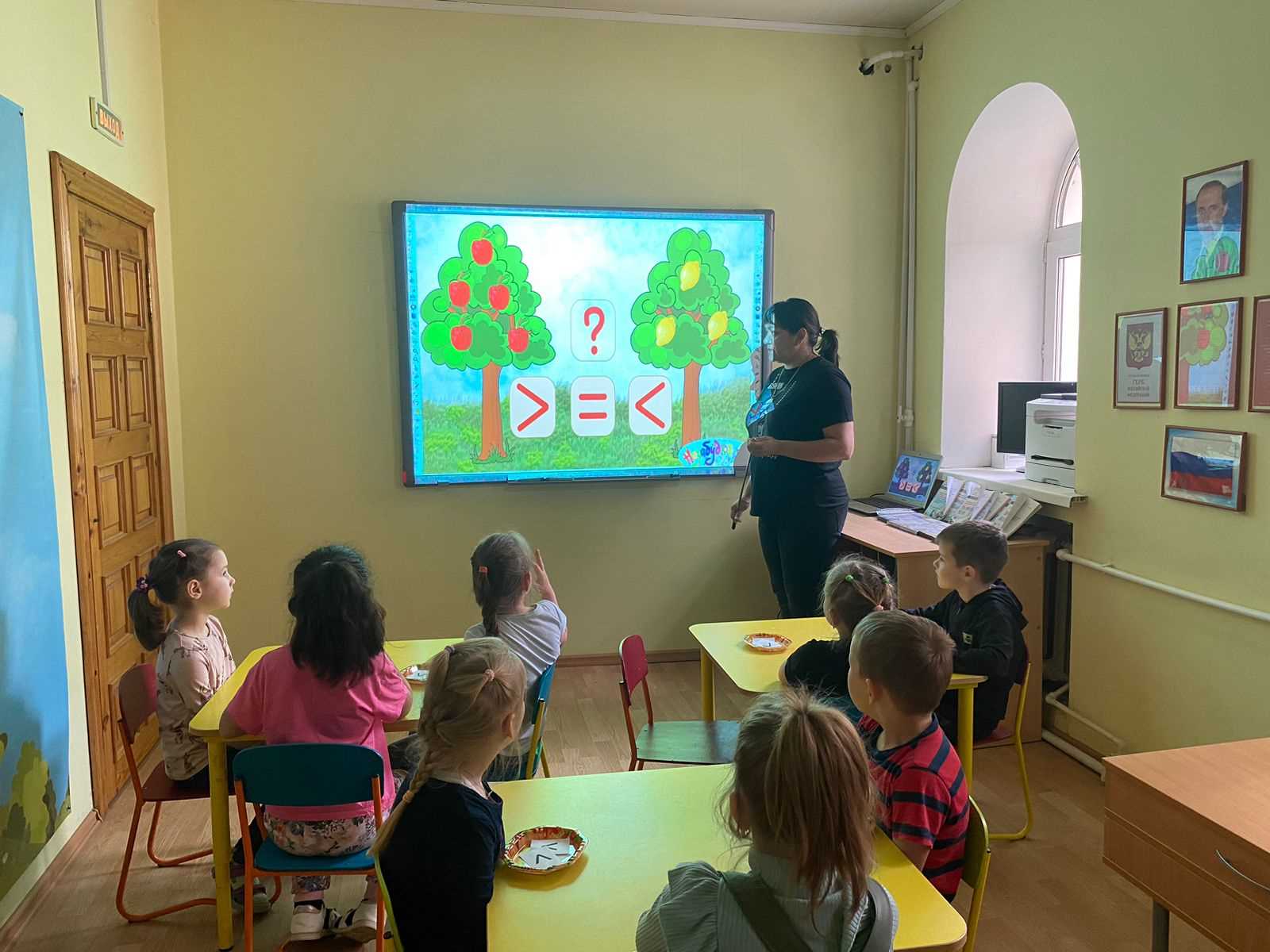 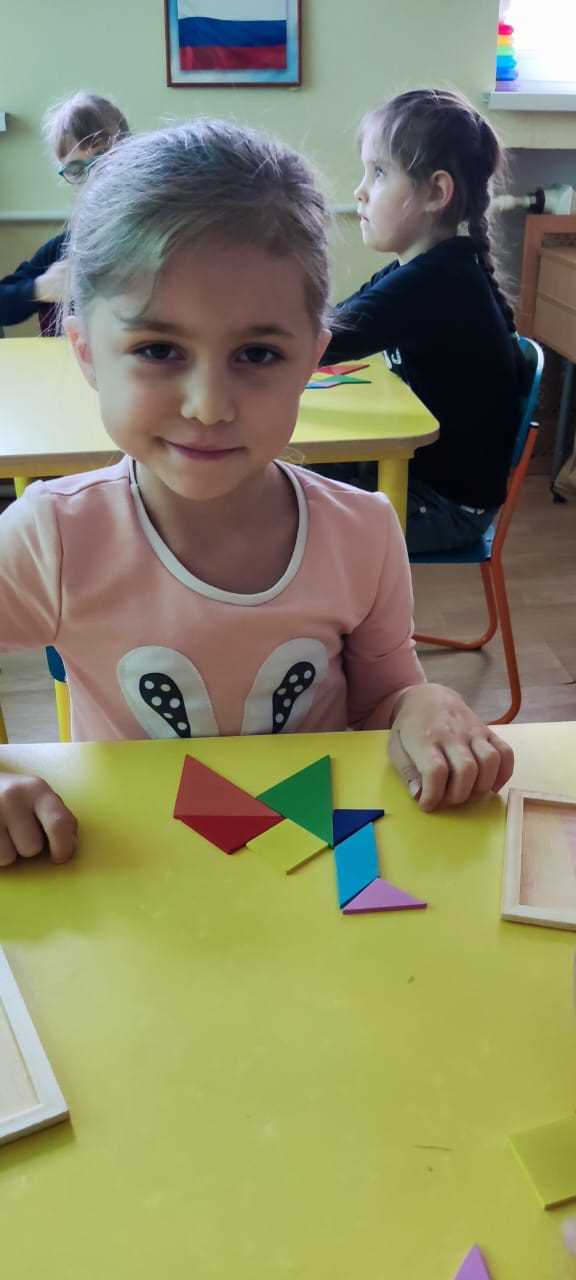 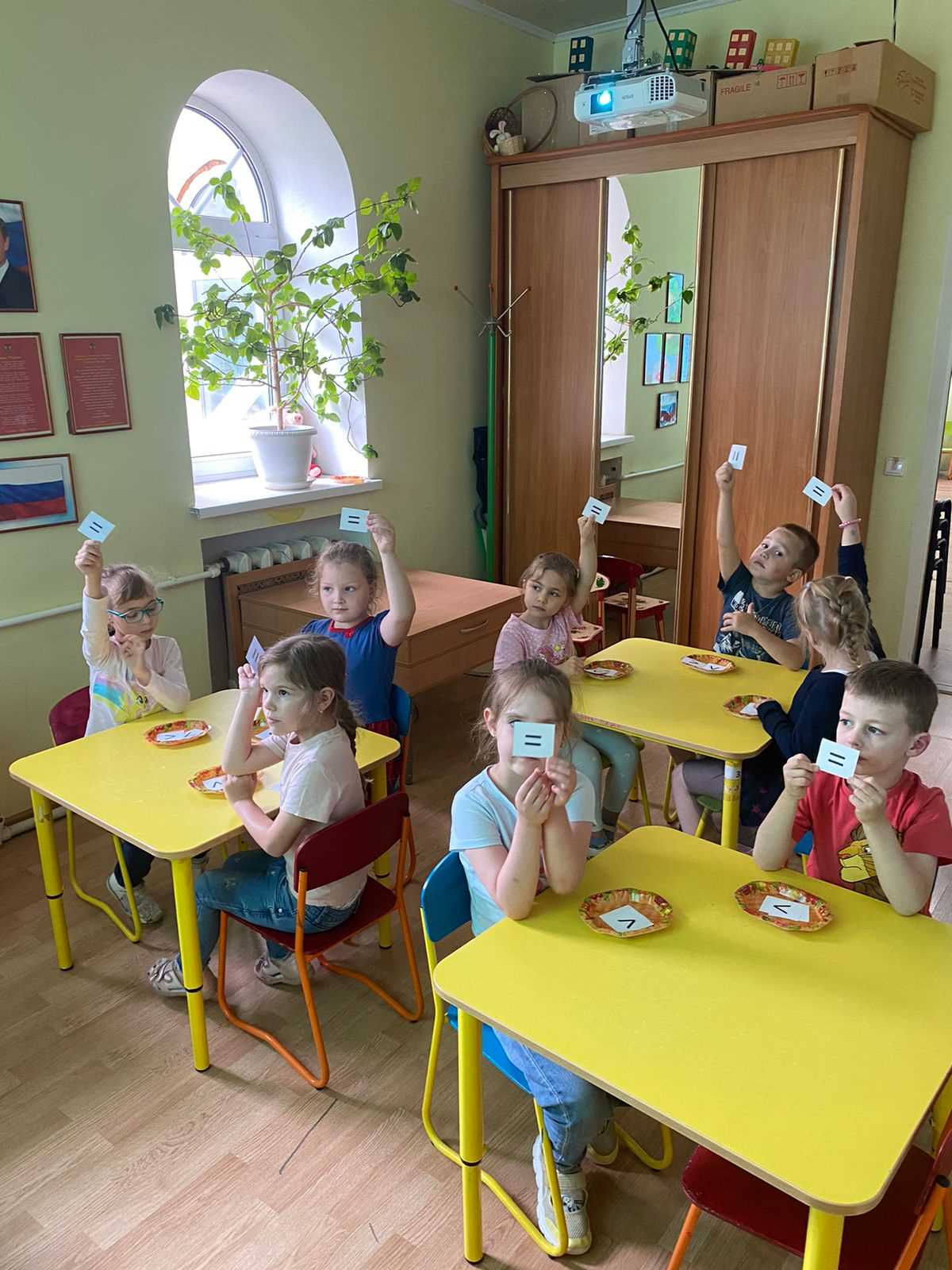 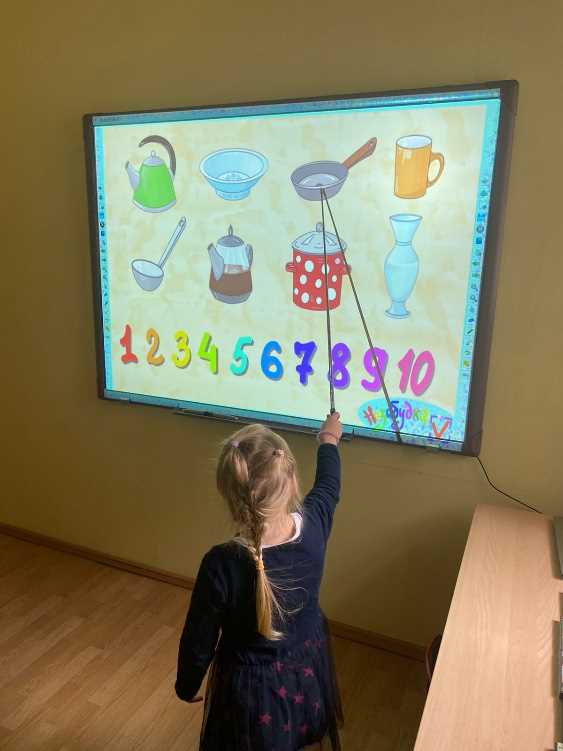 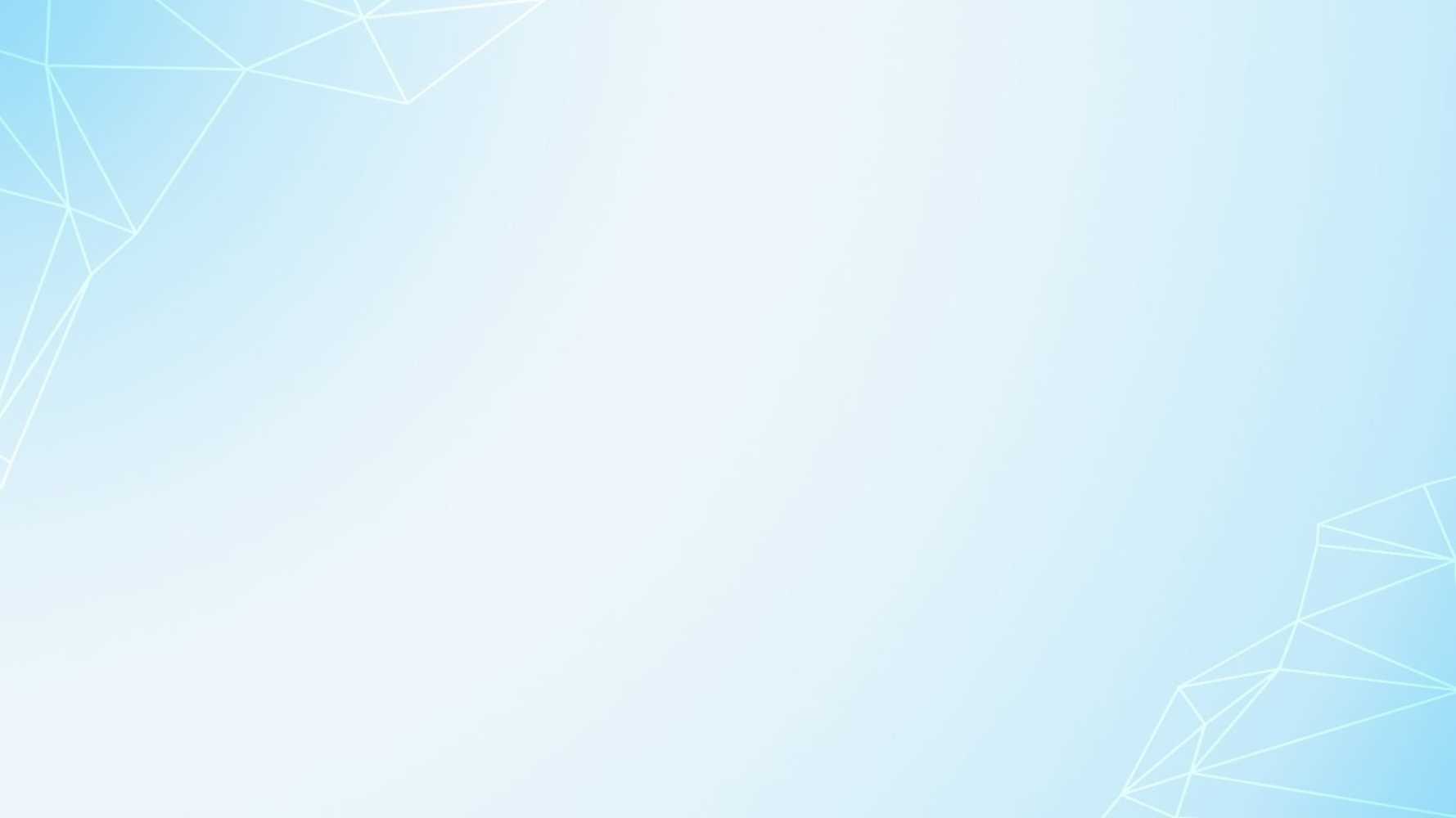 В качестве дистанционного образования в домашних условиях, 
что позволяет: 
самостоятельно изучать те или иные темы, проверять себя и т.д.
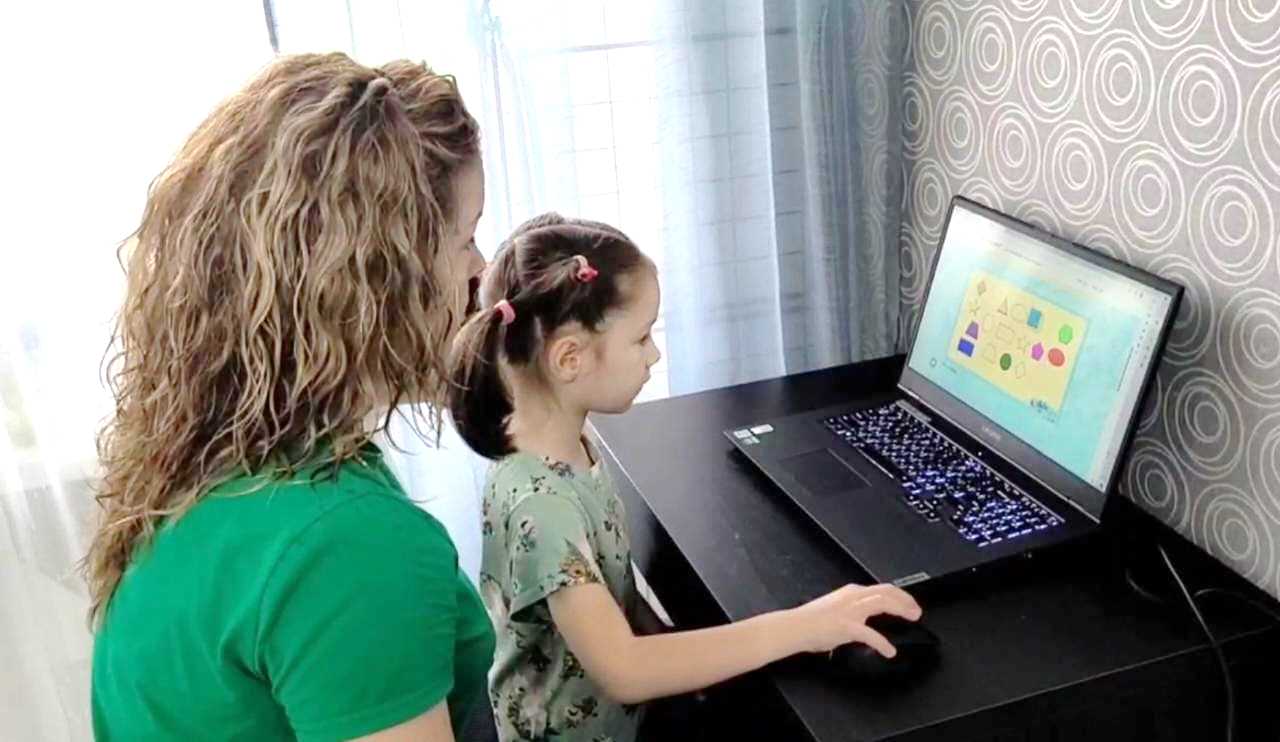 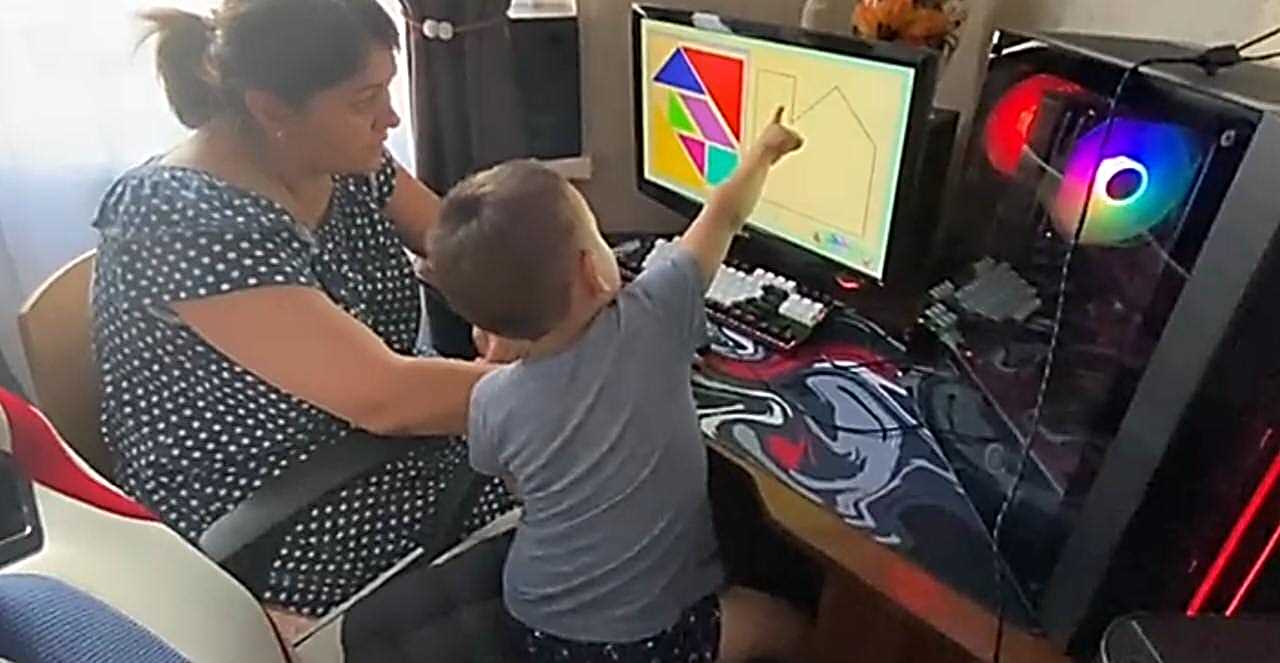 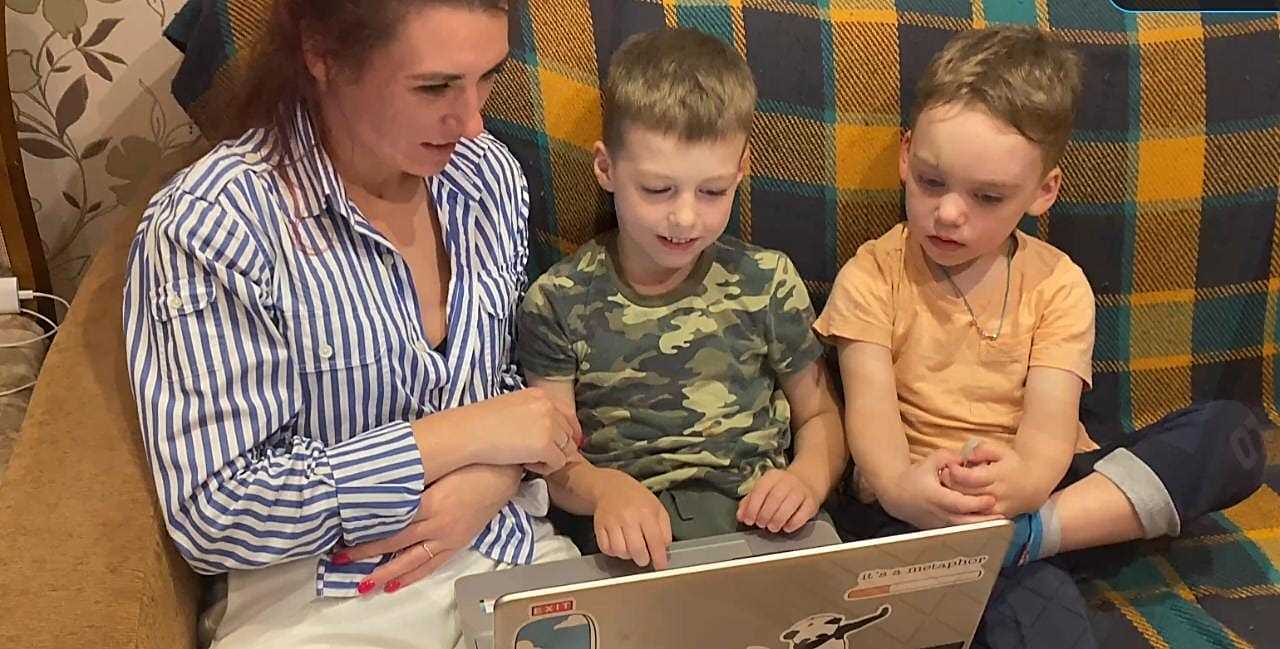 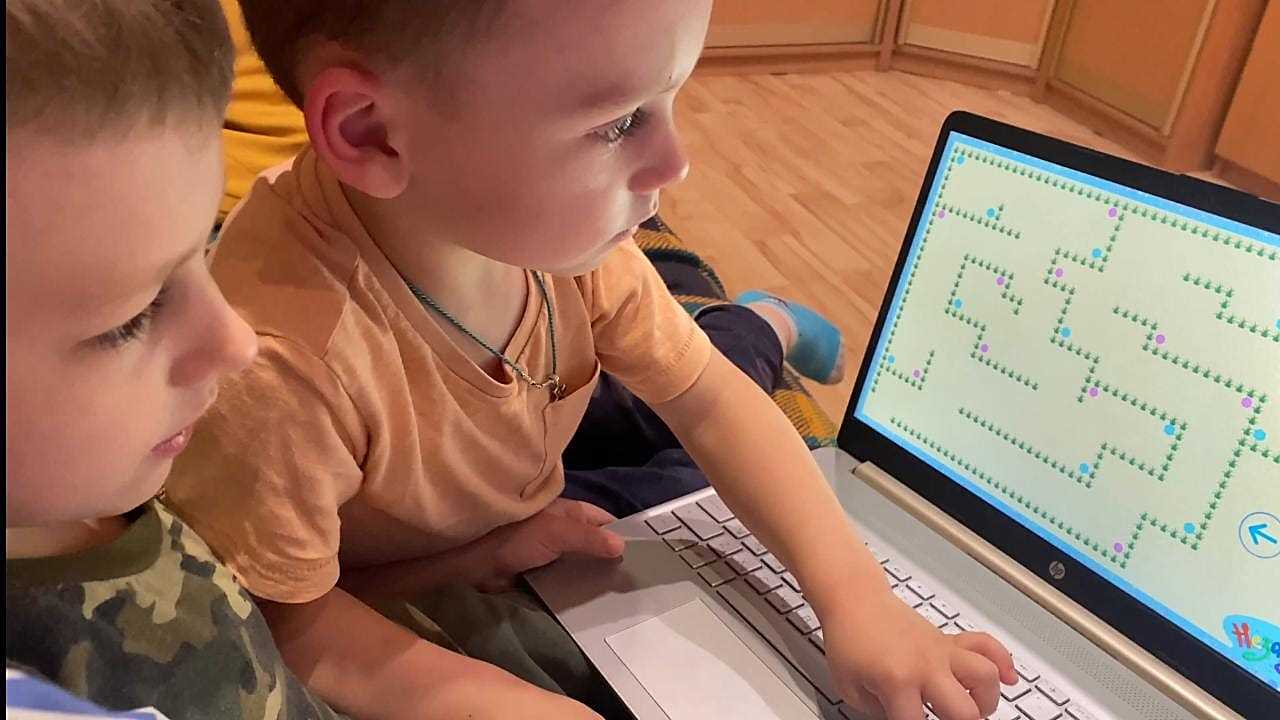 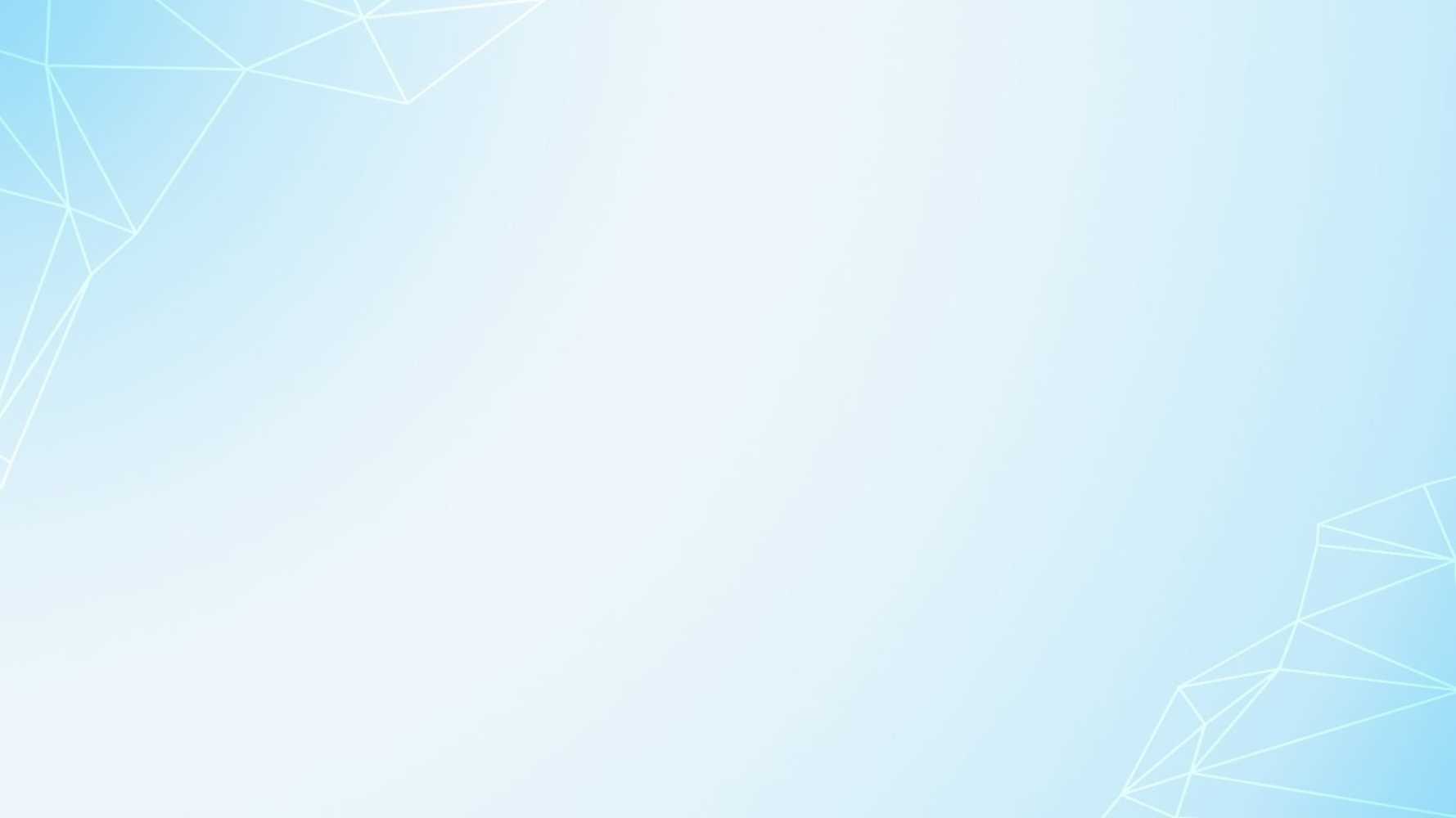 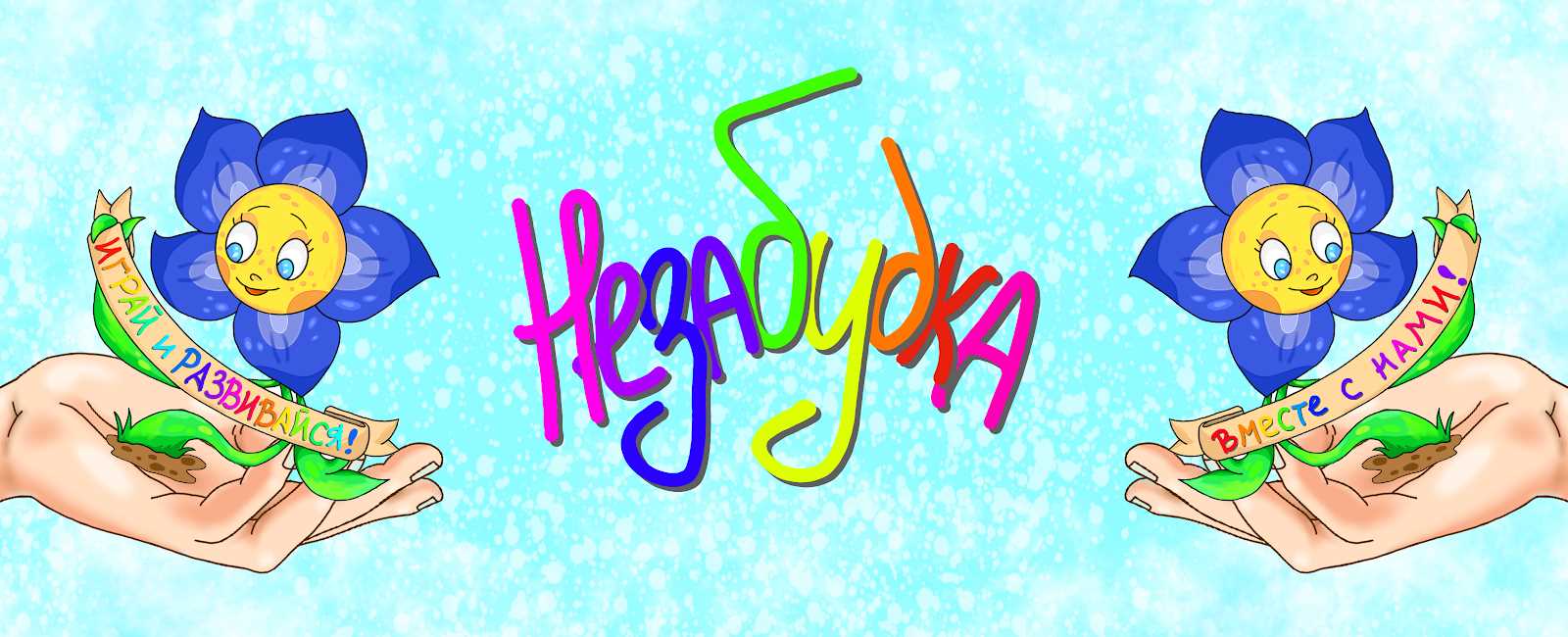 Контент «Незабудка»
Телеграмм канал
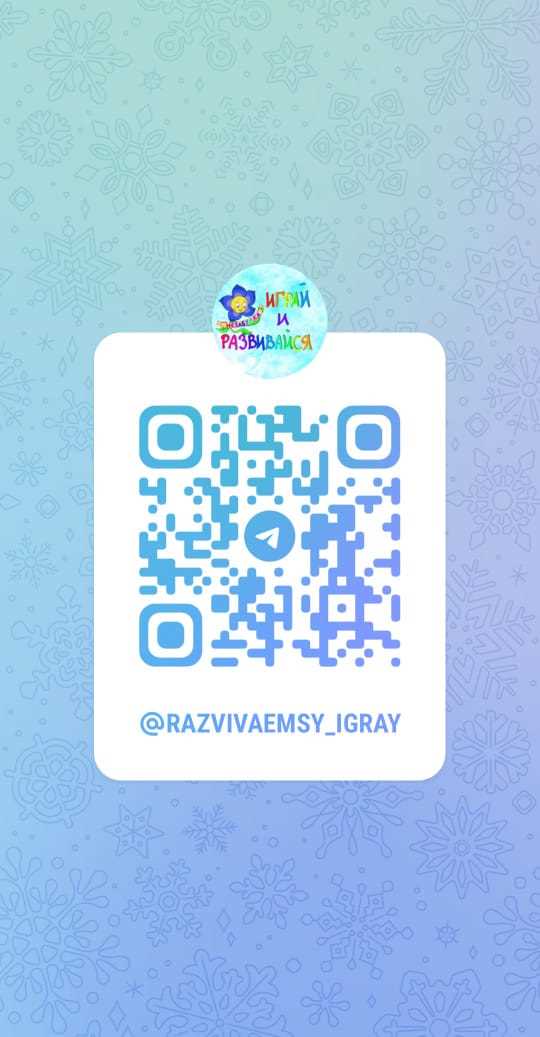 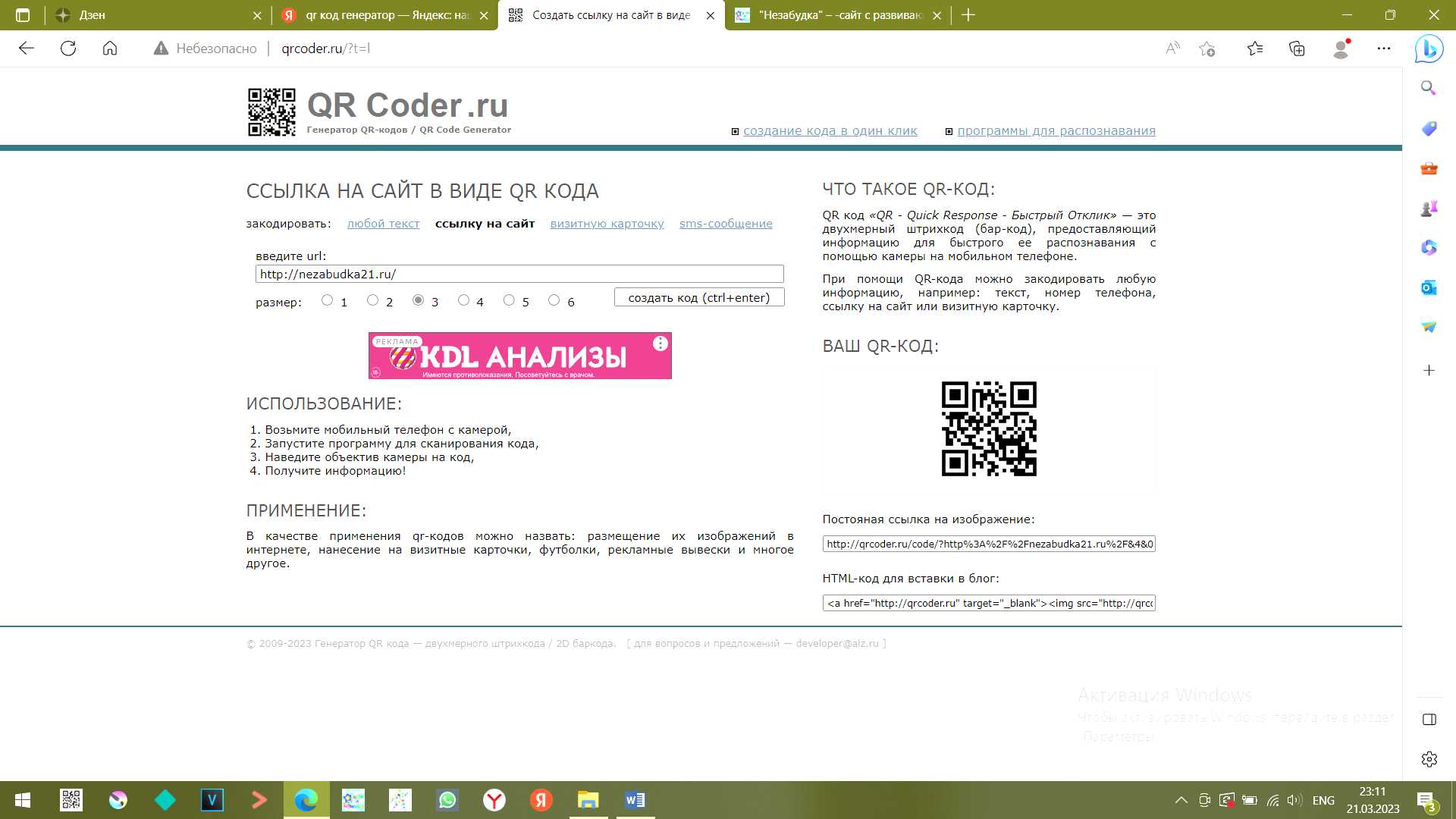 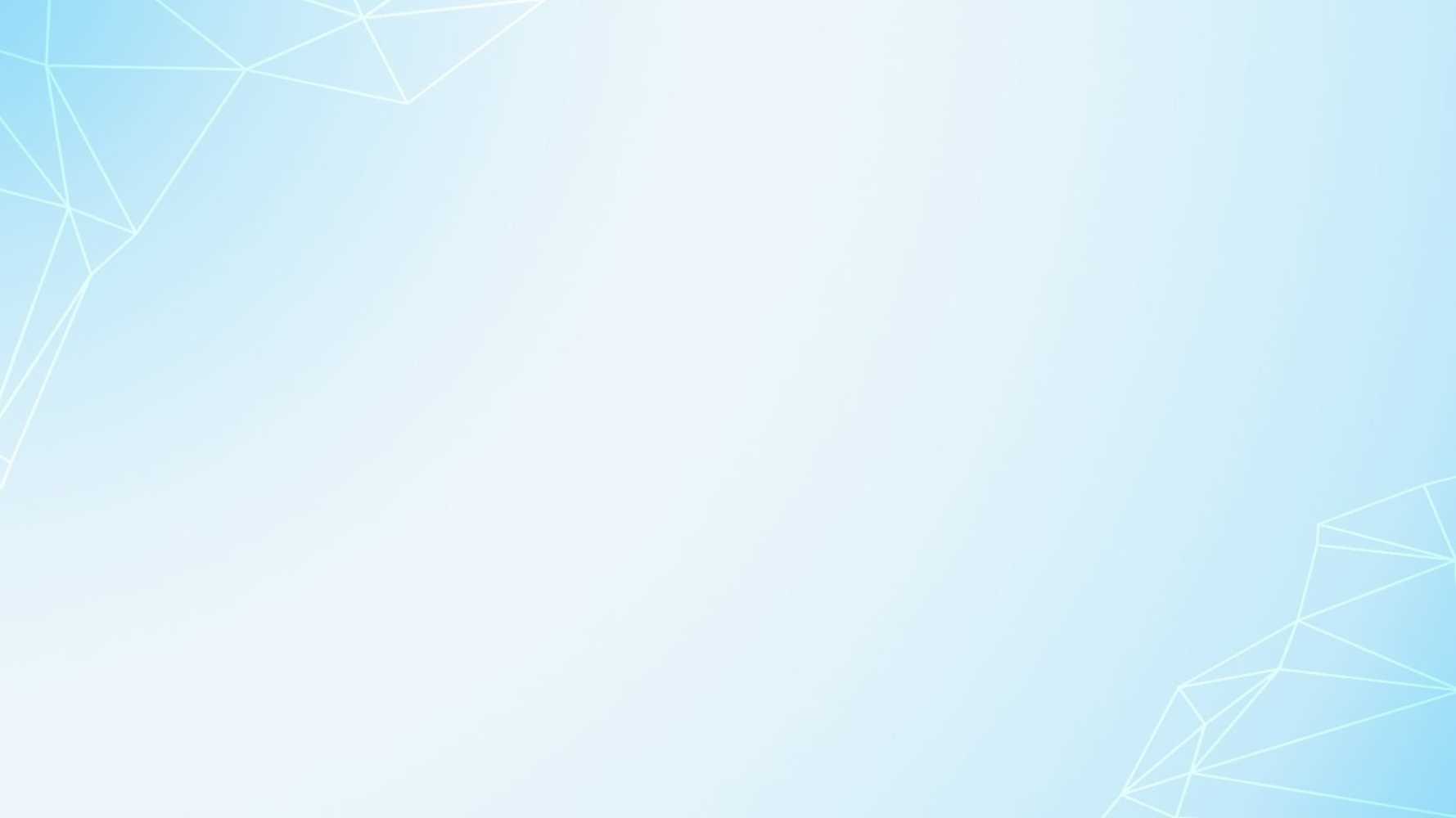 Результат реализации проекта:

создали и внедрили современную и безопасную цифровую образовательную среду, чем расширили свое образовательное пространство;
 повысился уровень ИКТ компетенций у педагогов, педагогической компетентности у родителей воспитанников;
родители стали нашими партнерами и единомышленниками. Сотрудничество с ними стало более продуктивным;
 у воспитанников повысить познавательный интерес, за счёт чего уровень освоения учебного материала стал значительно выше;
 появилось взаимодействие и сотрудничество с педагогами ДО разных городов и регионов;
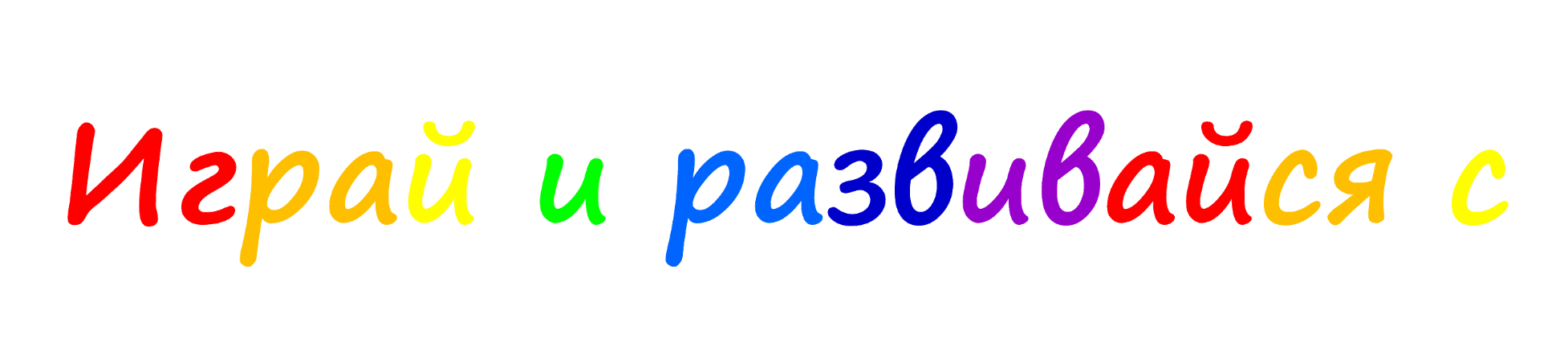 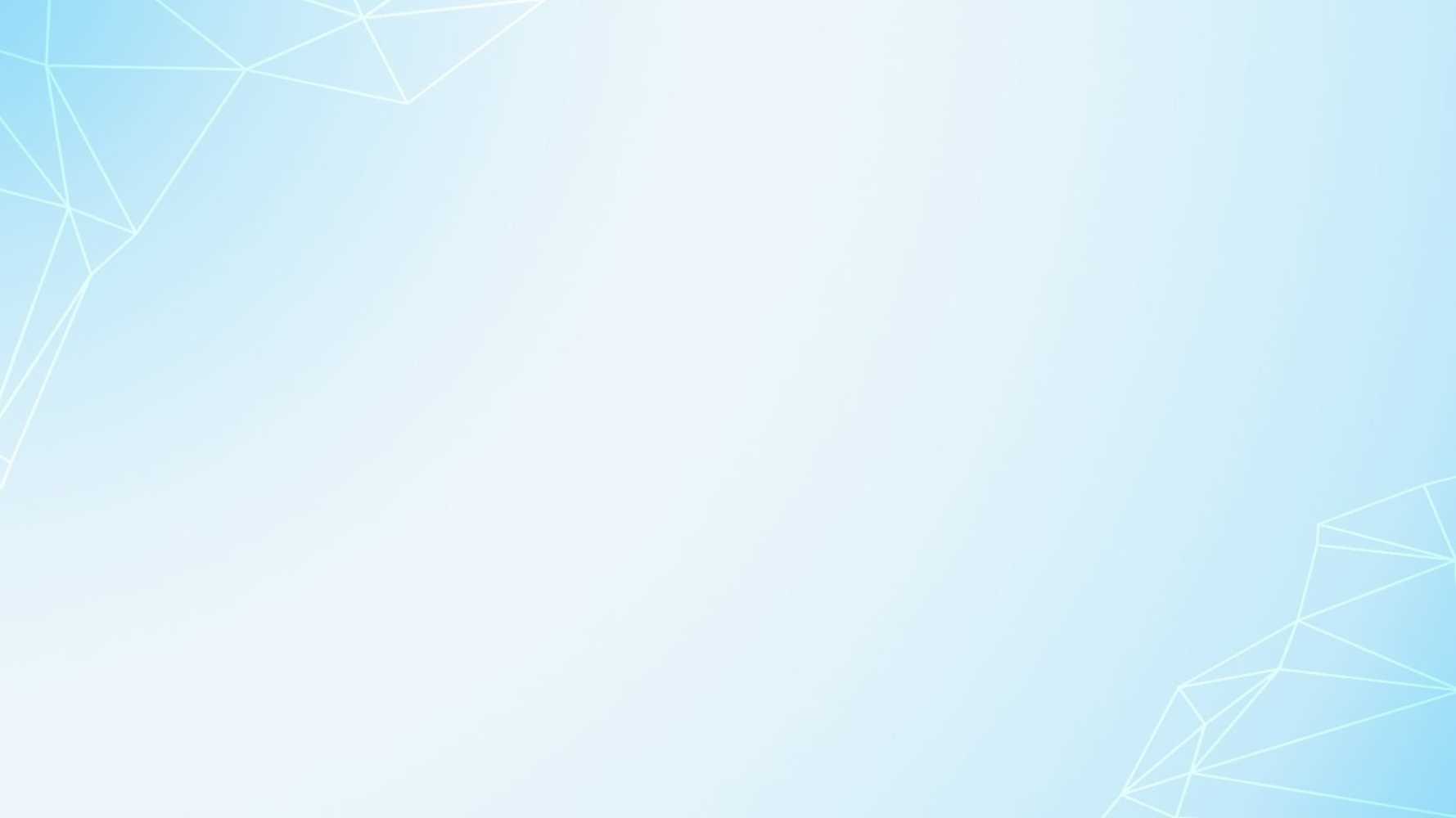 Спасибо за внимание!